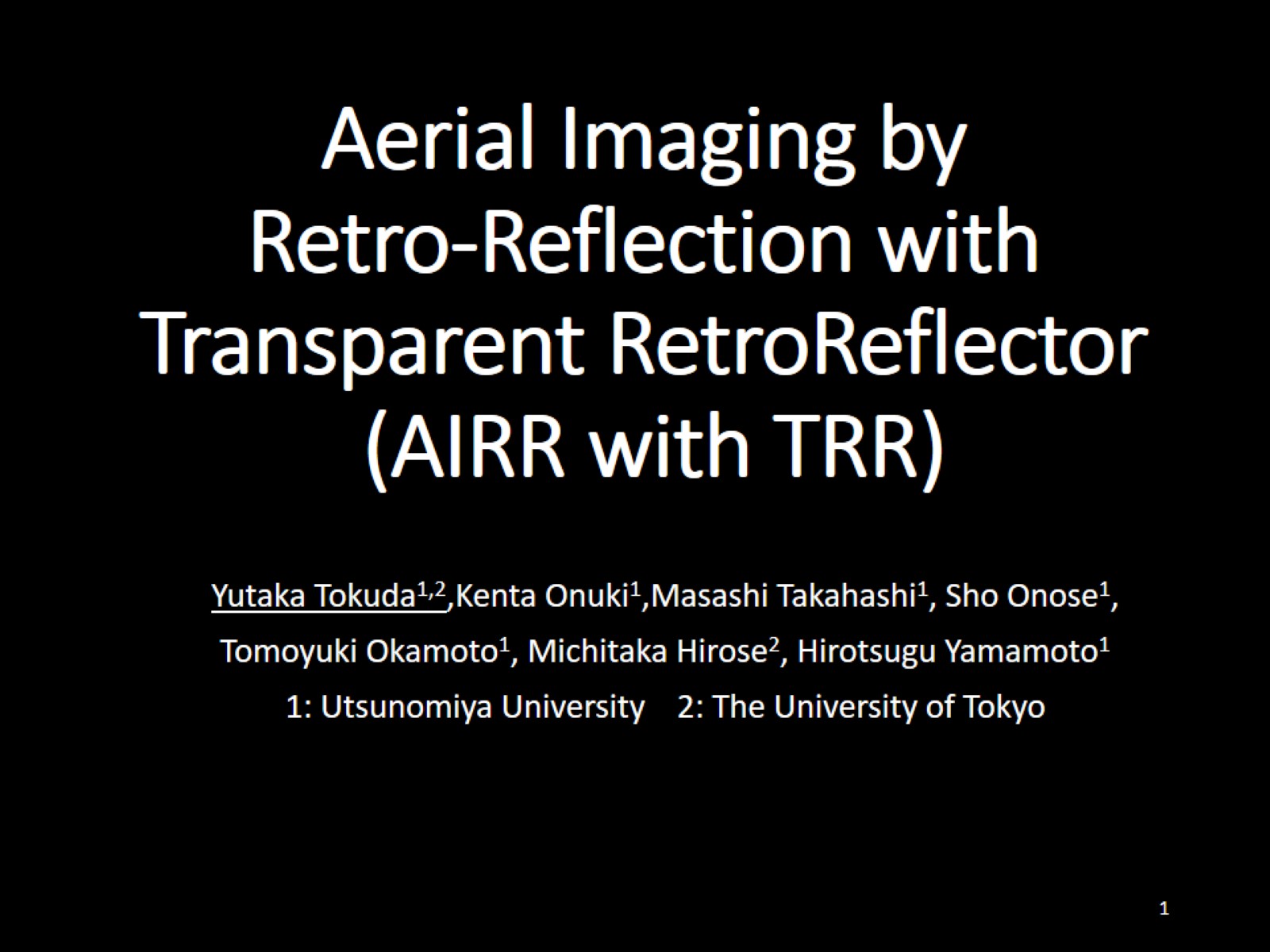 Aerial Imaging by Retro-Reflection with Transparent RetroReflector (AIRR with TRR)
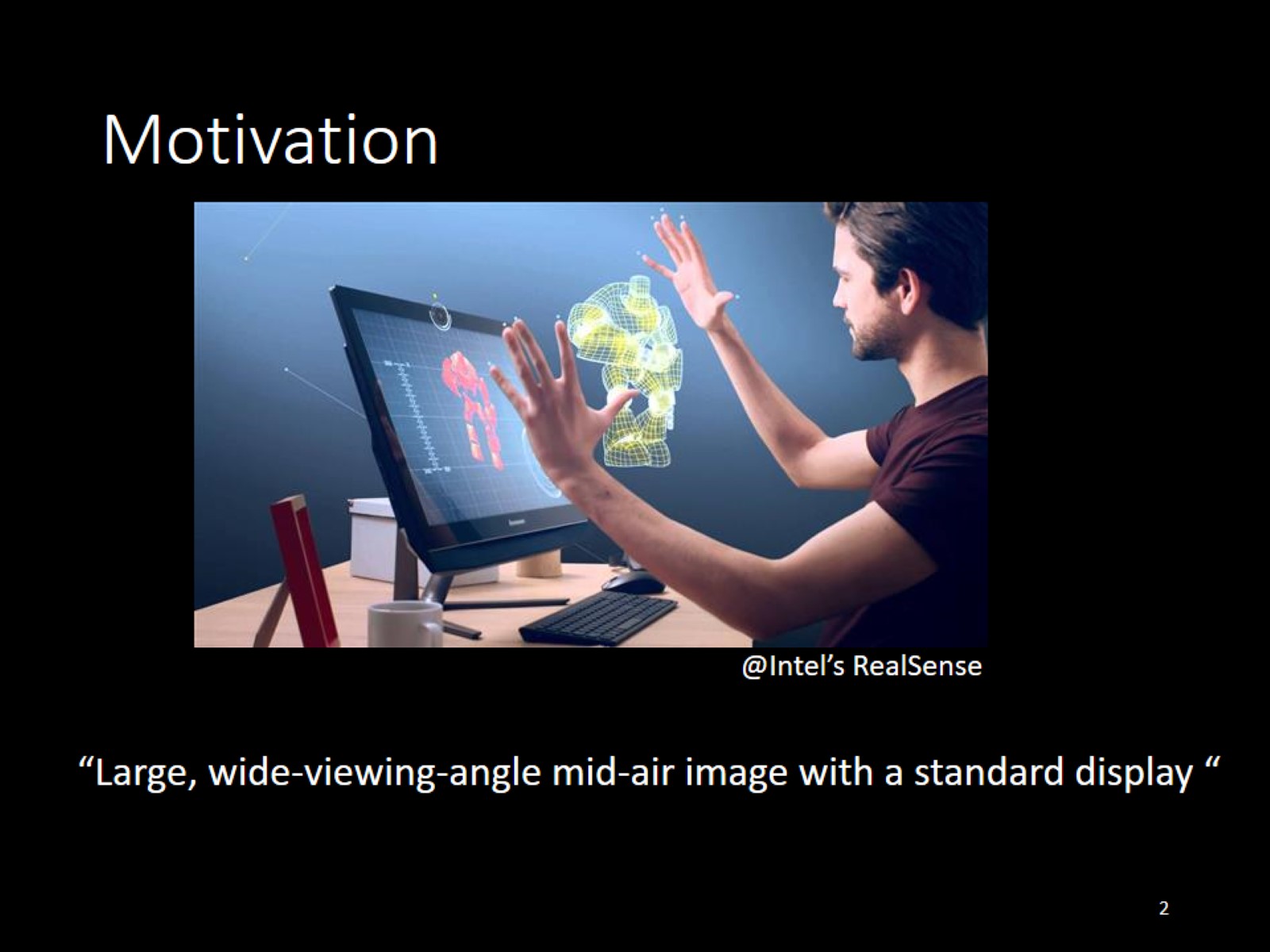 Motivation
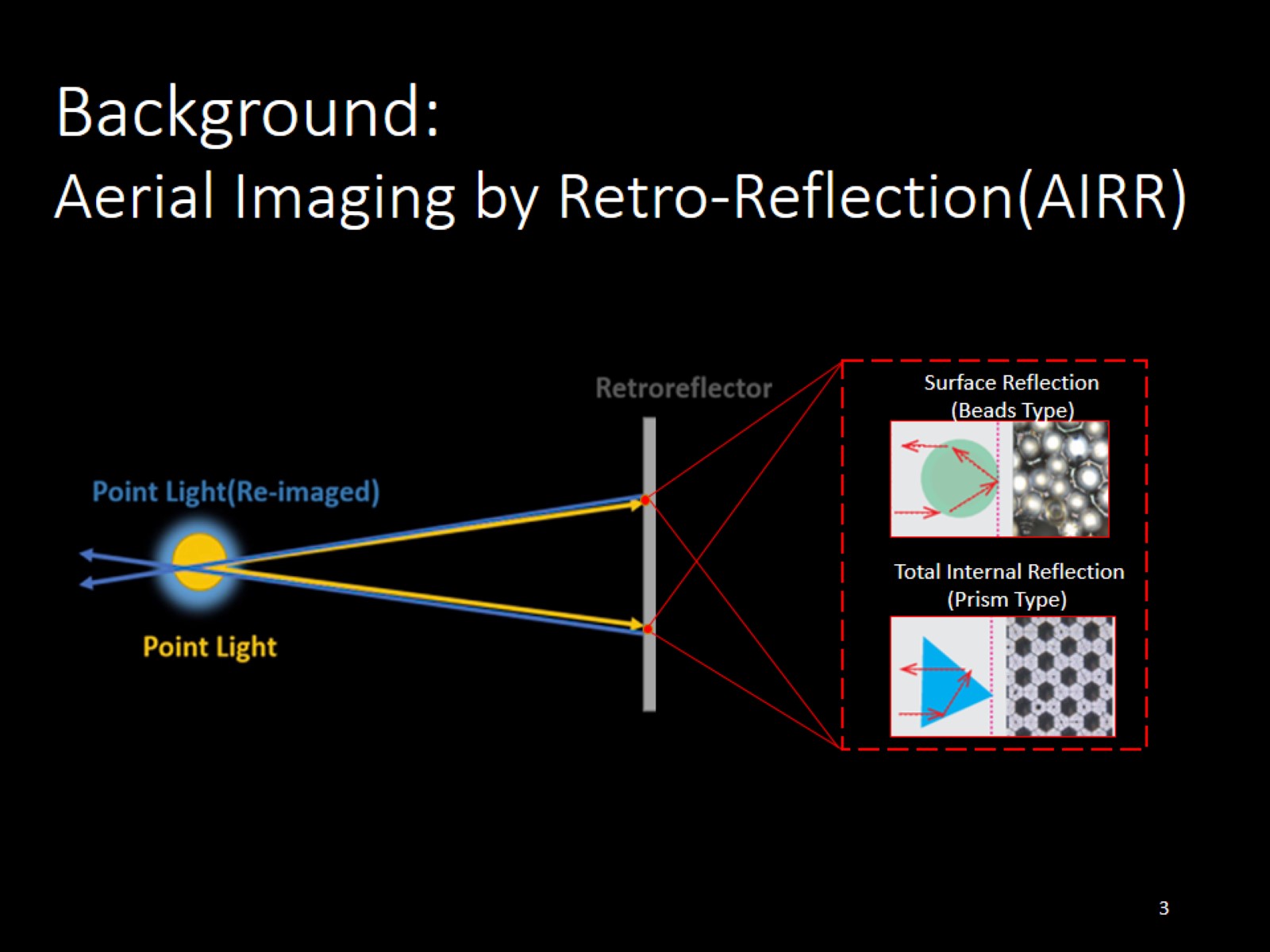 Aerial Imaging by Retro-Reflection(AIRR)
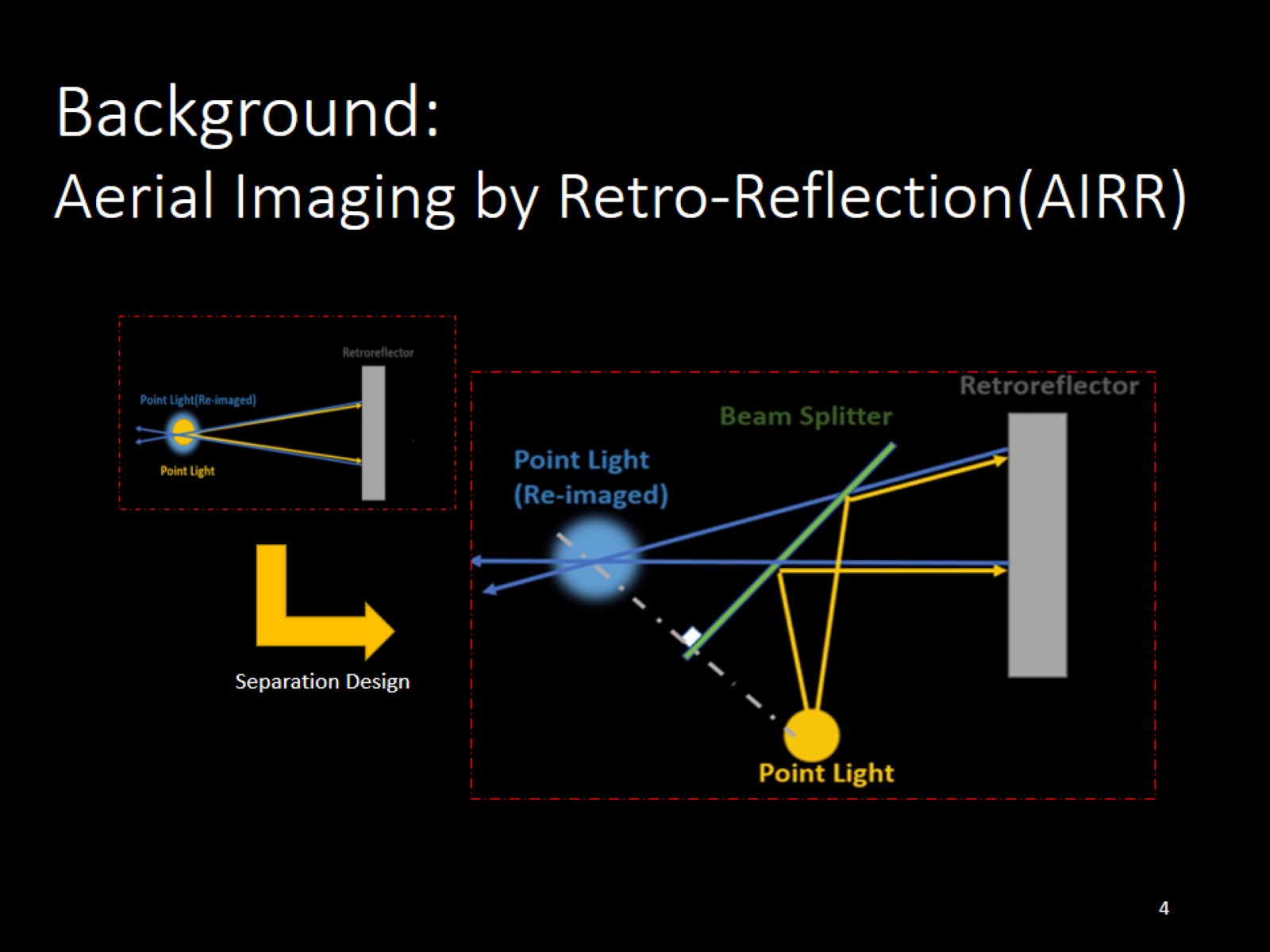 Aerial Imaging by Retro-Reflection(AIRR)
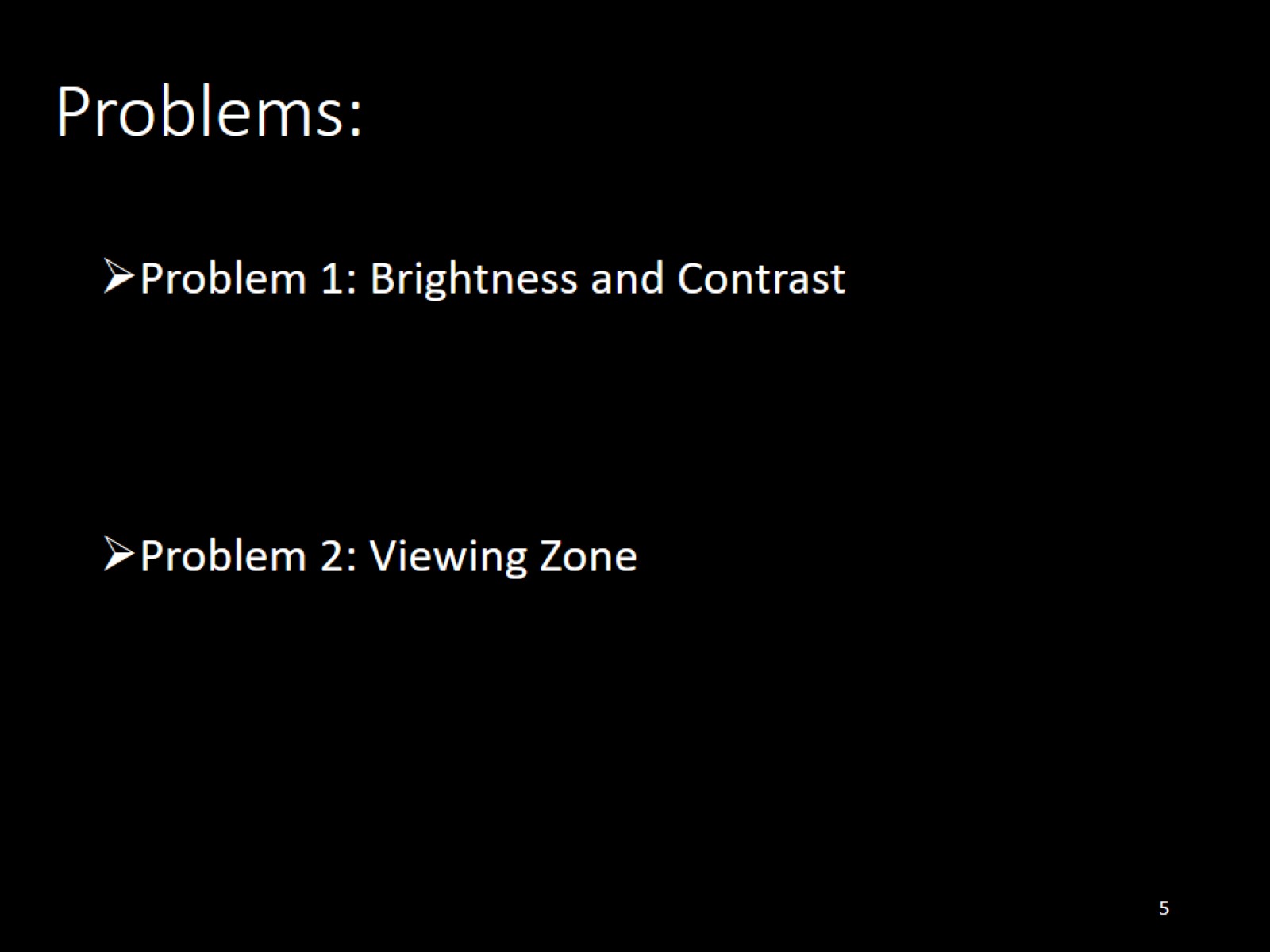 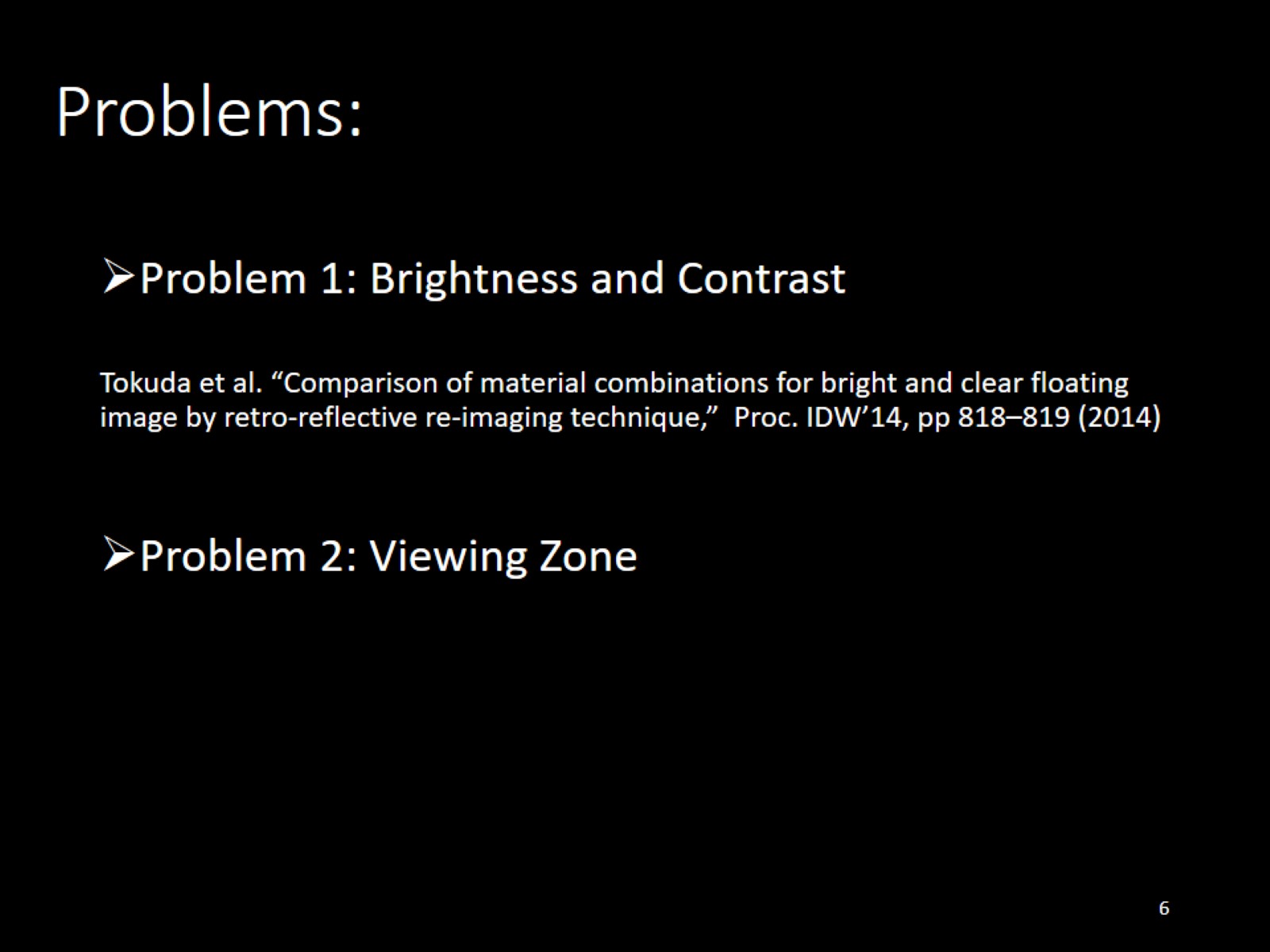 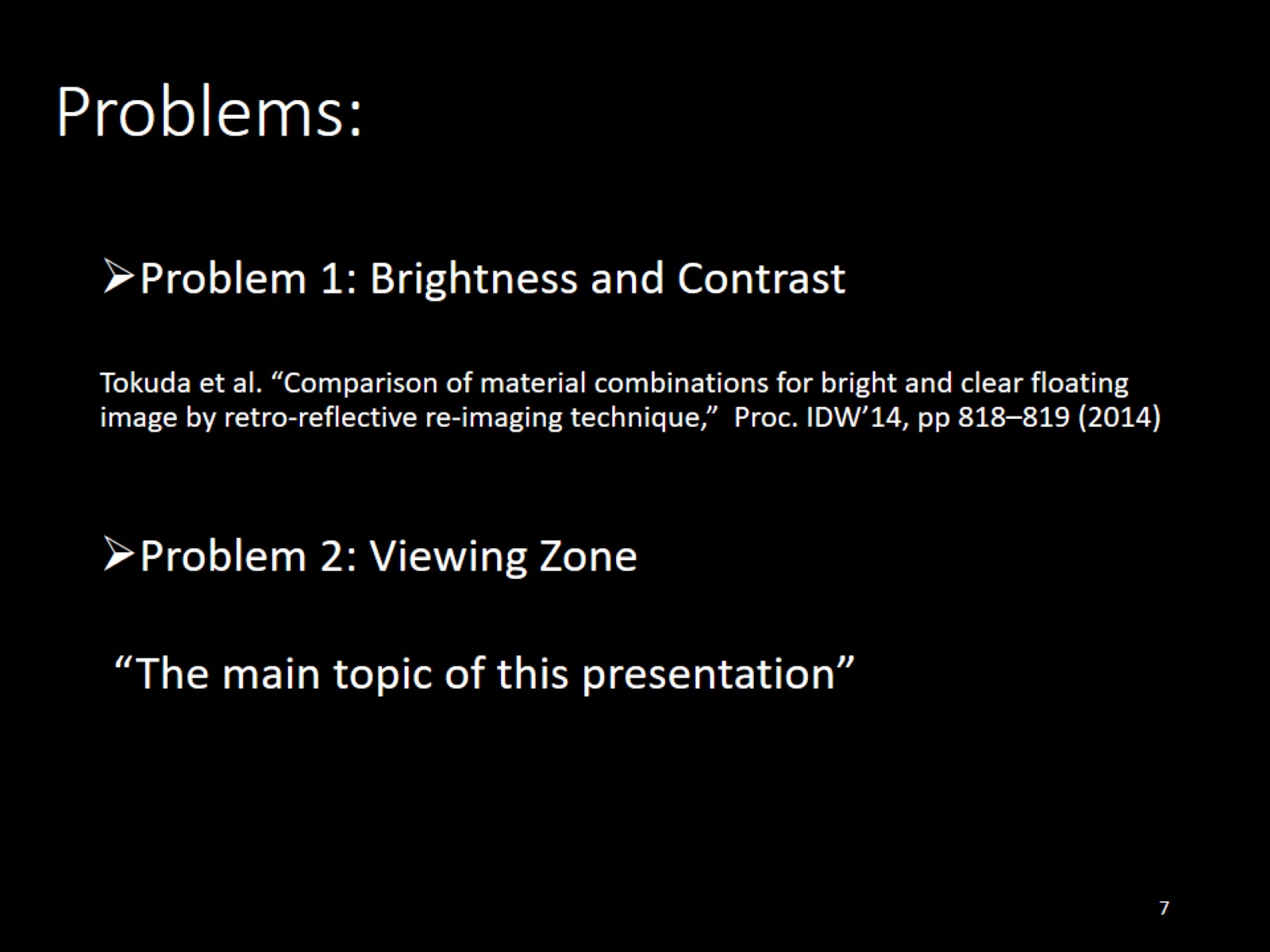 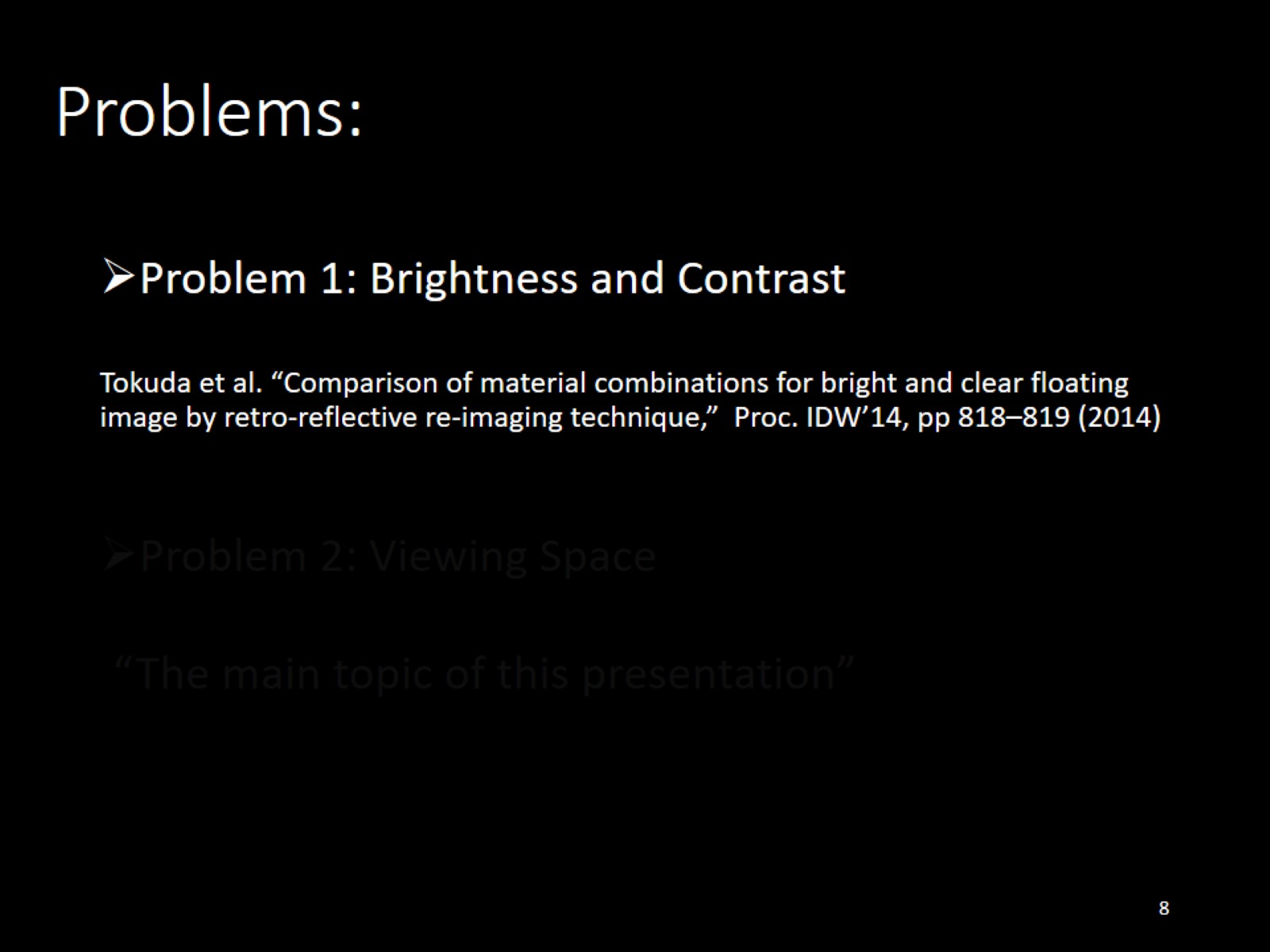 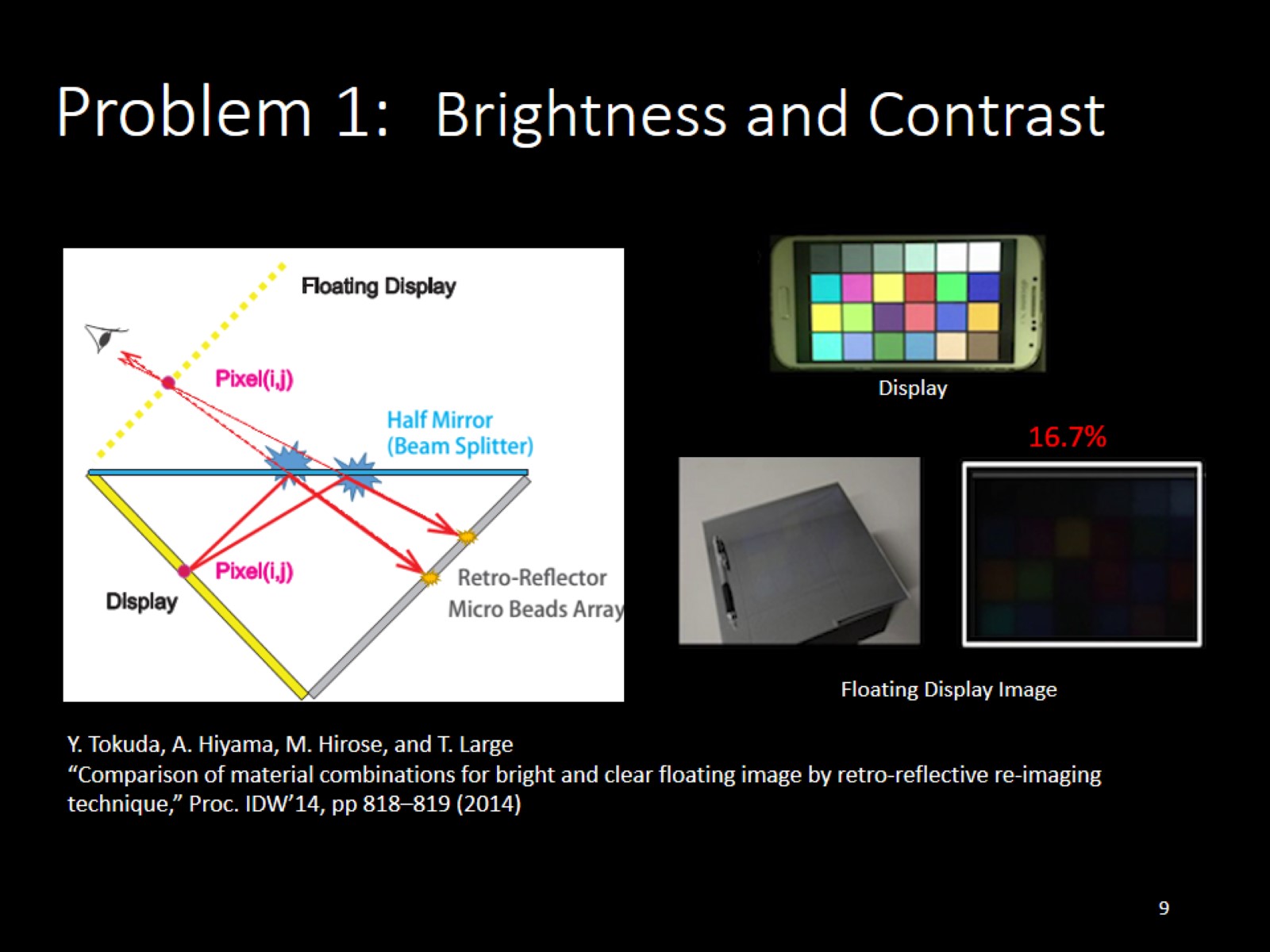 Brightness and Contrast
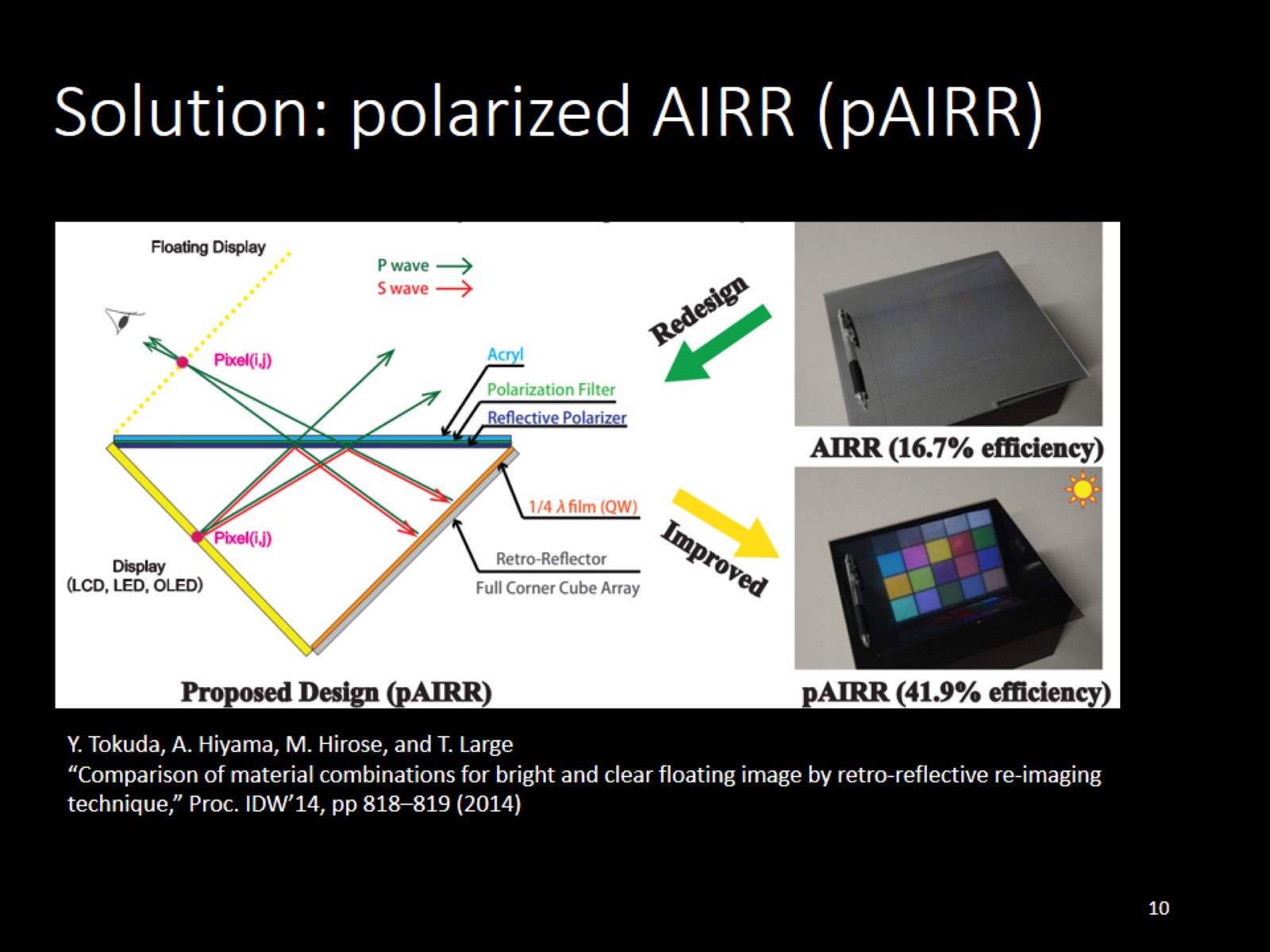 Solution: polarized AIRR (pAIRR)
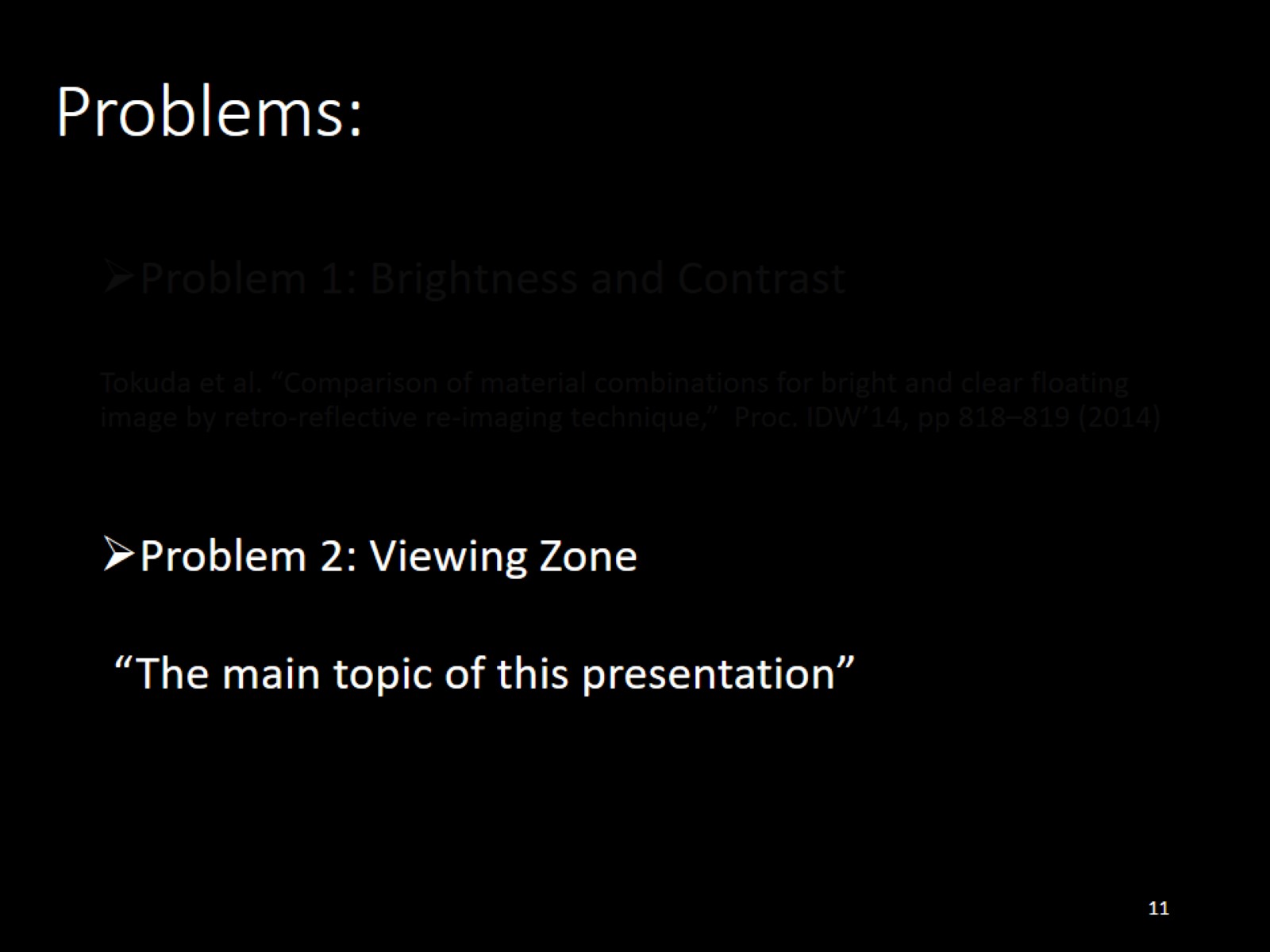 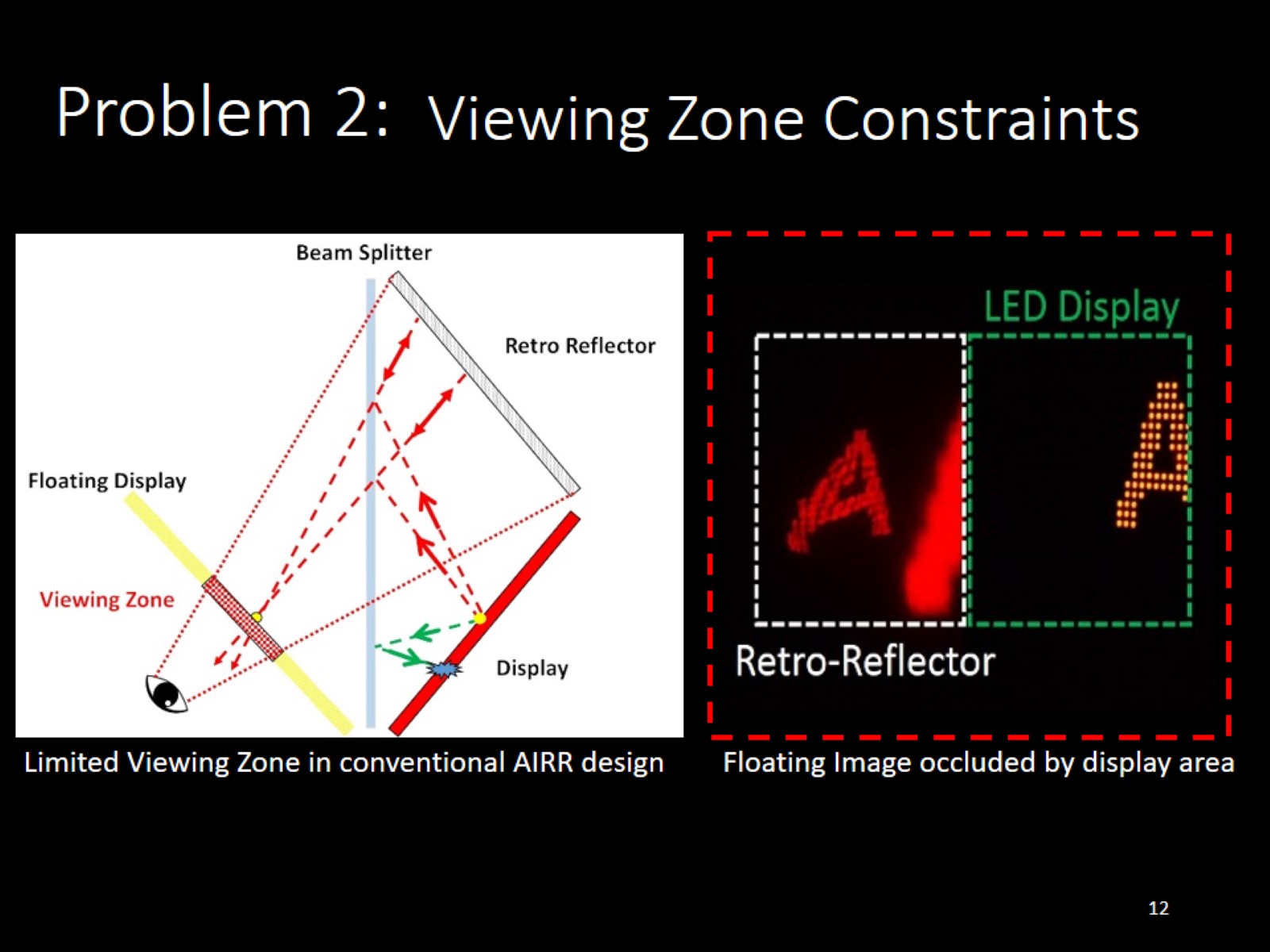 Viewing Zone Constraints
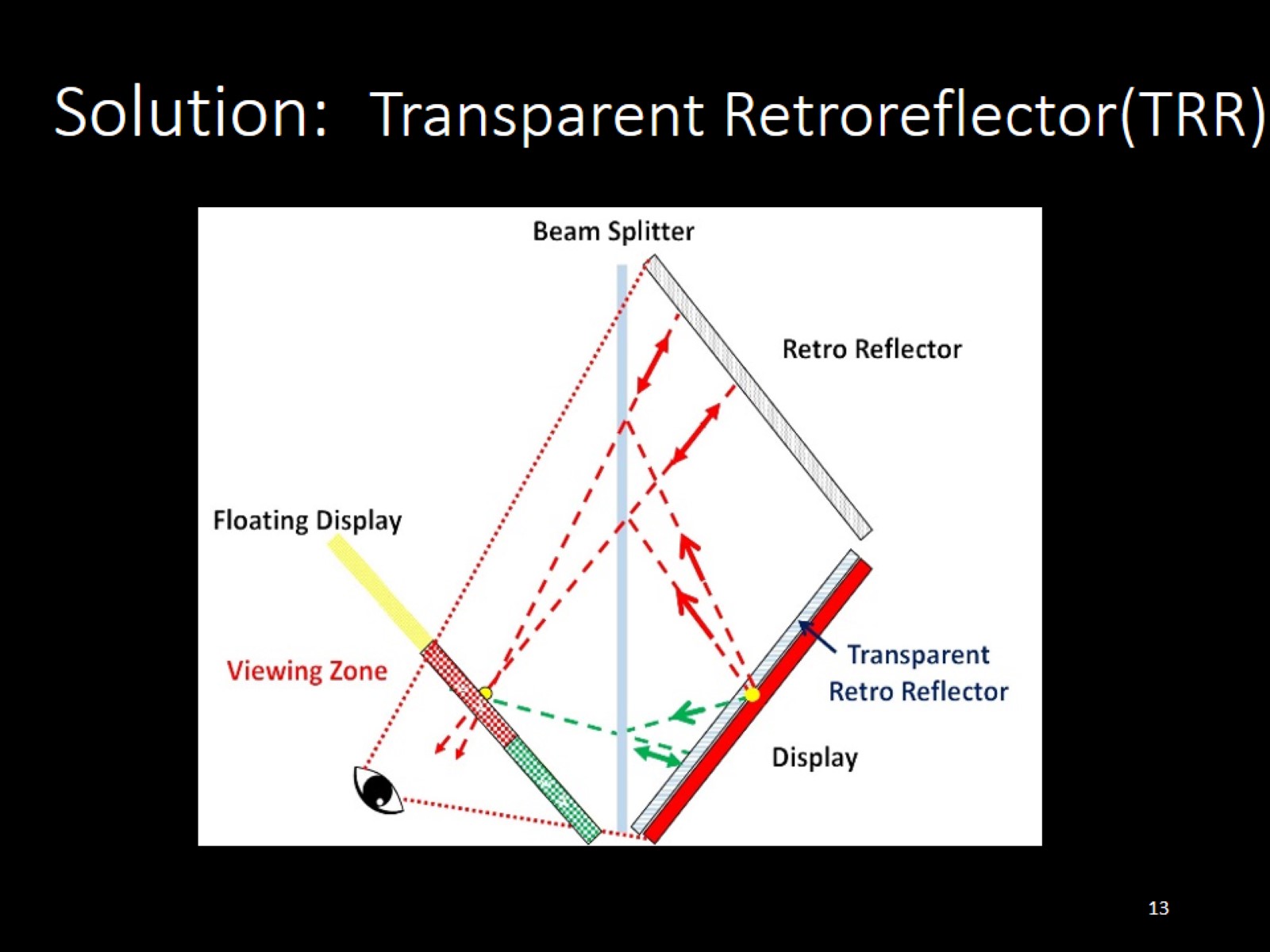 Transparent Retroreflector(TRR)
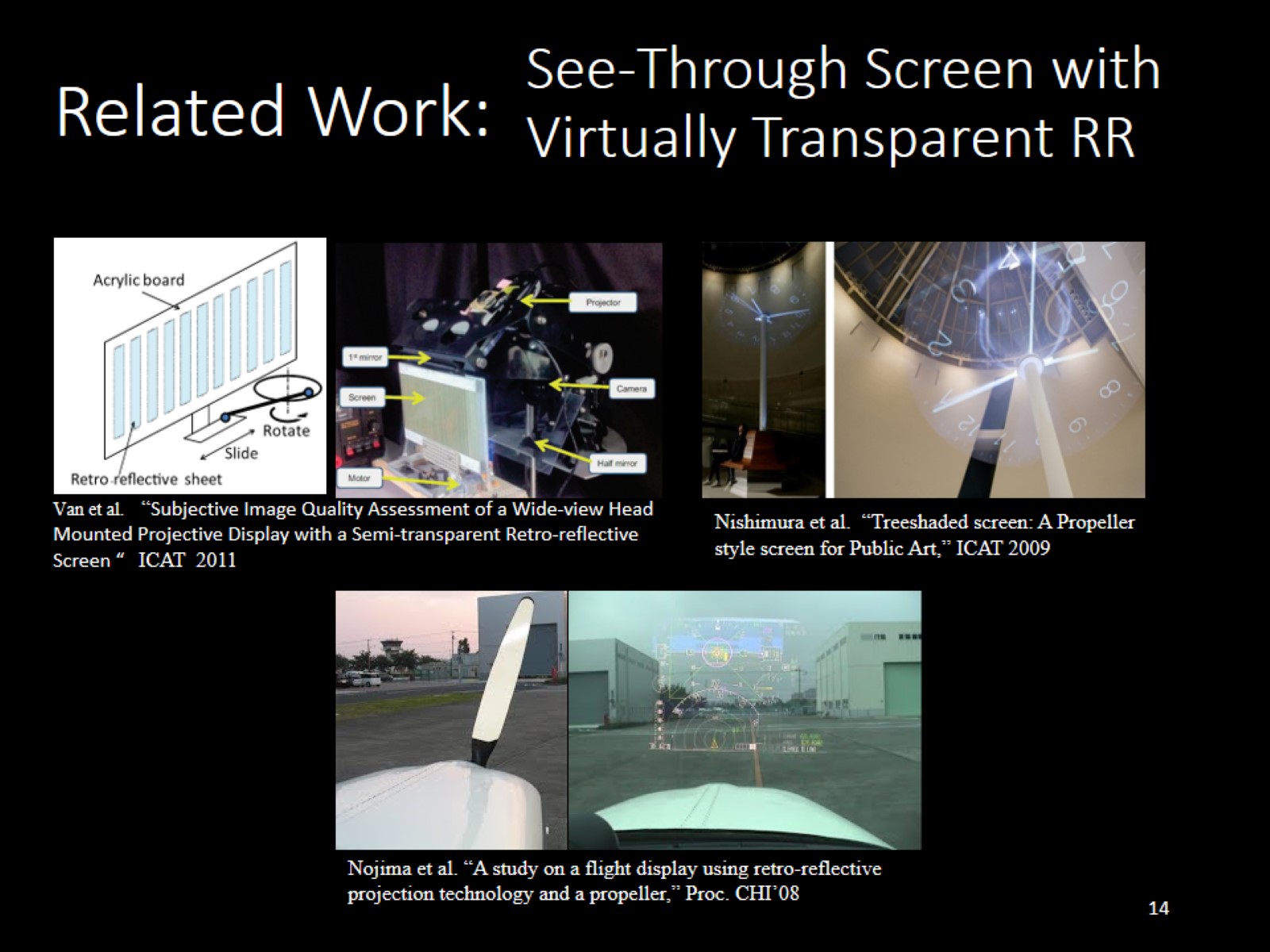 See-Through Screen withVirtually Transparent RR
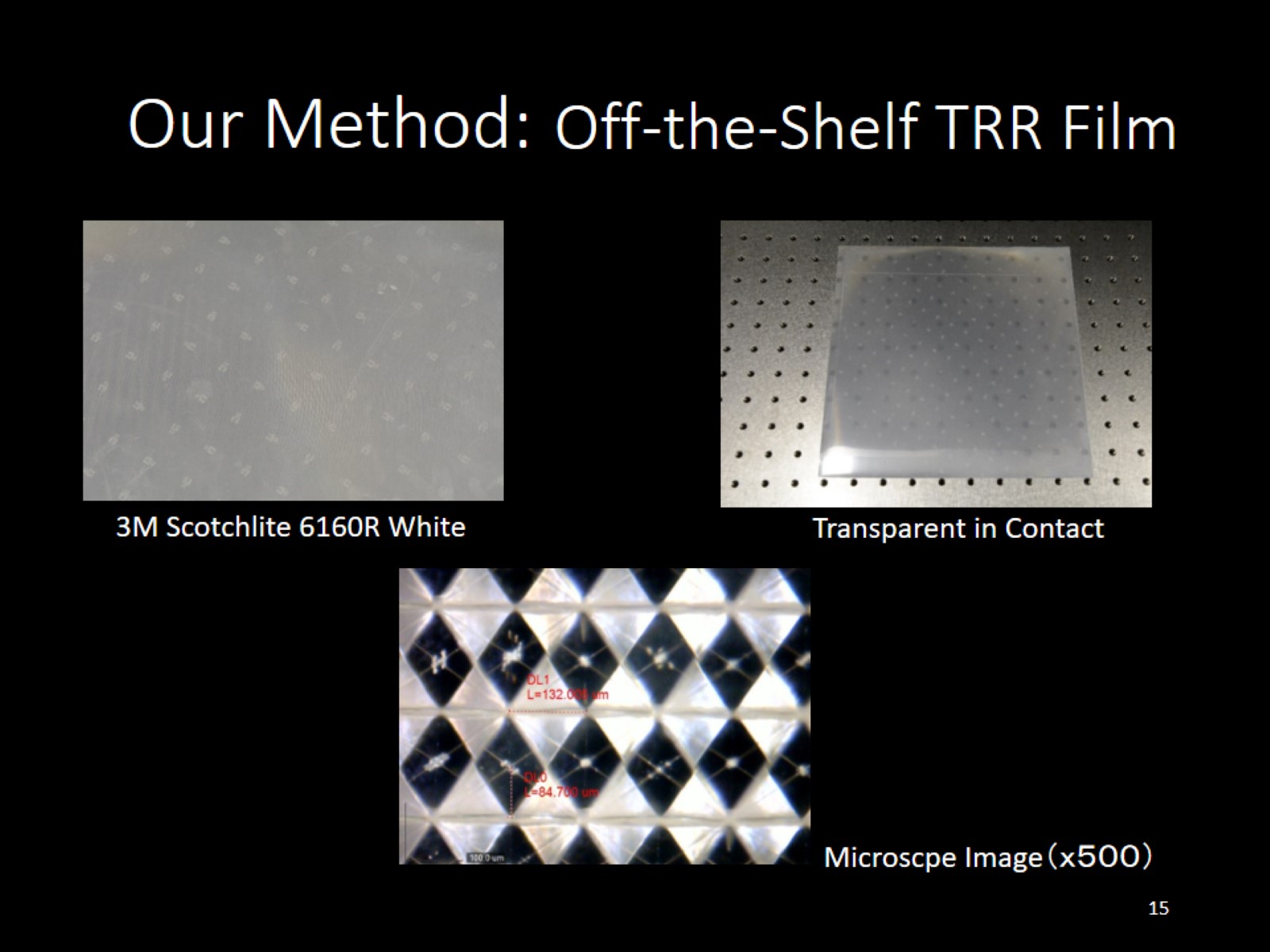 Off-the-Shelf TRR Film
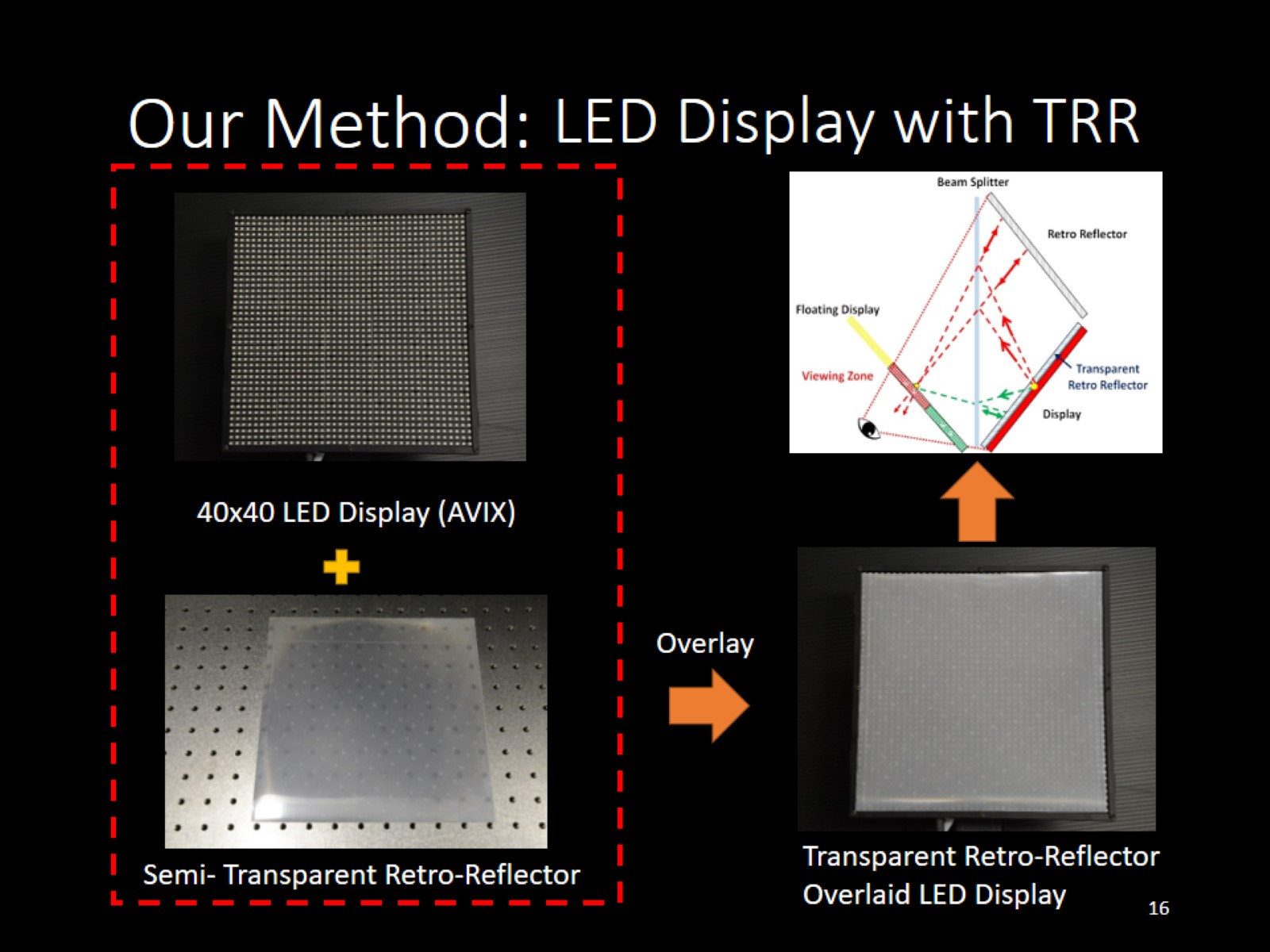 LED Display with TRR
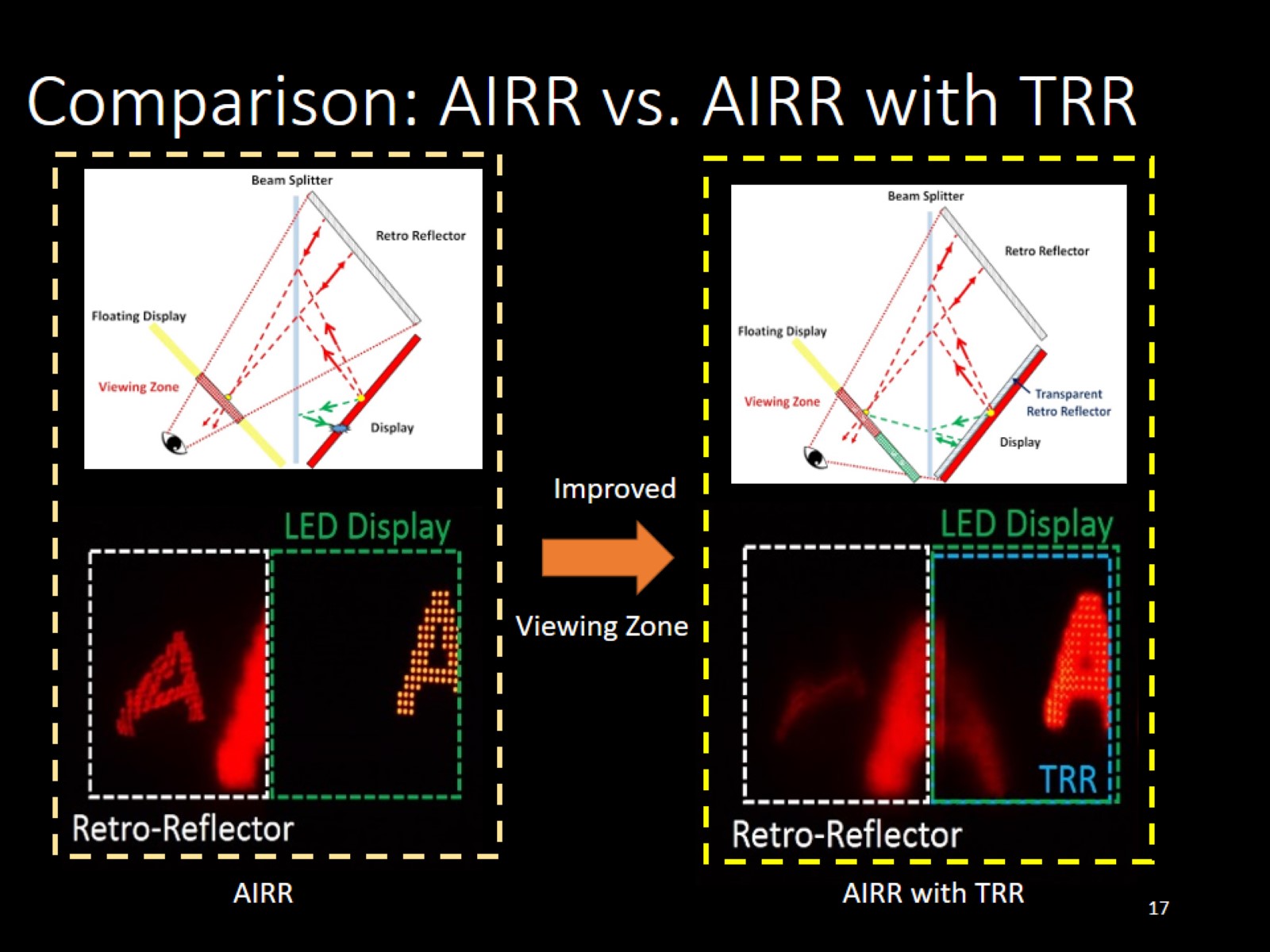 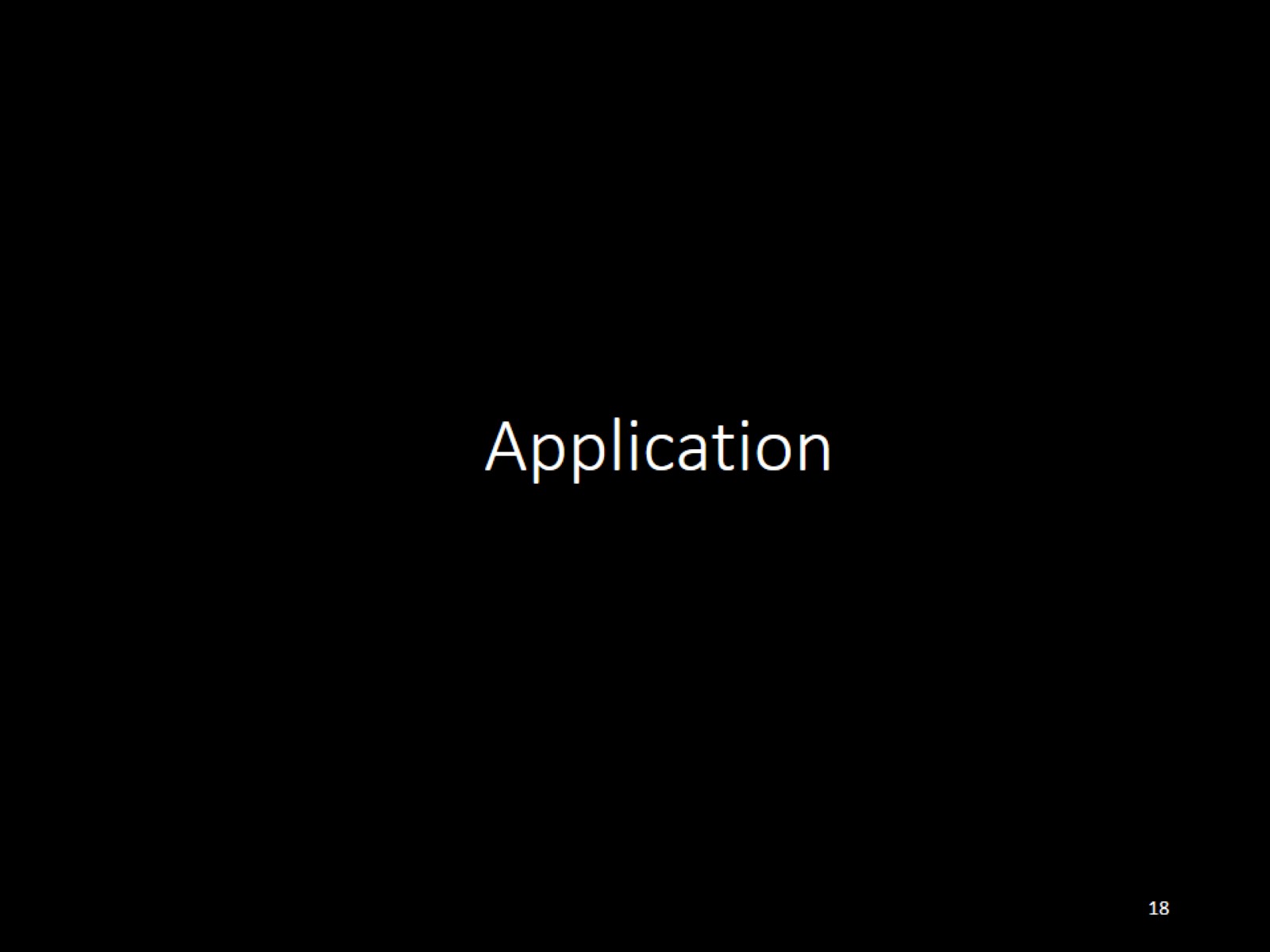 Application
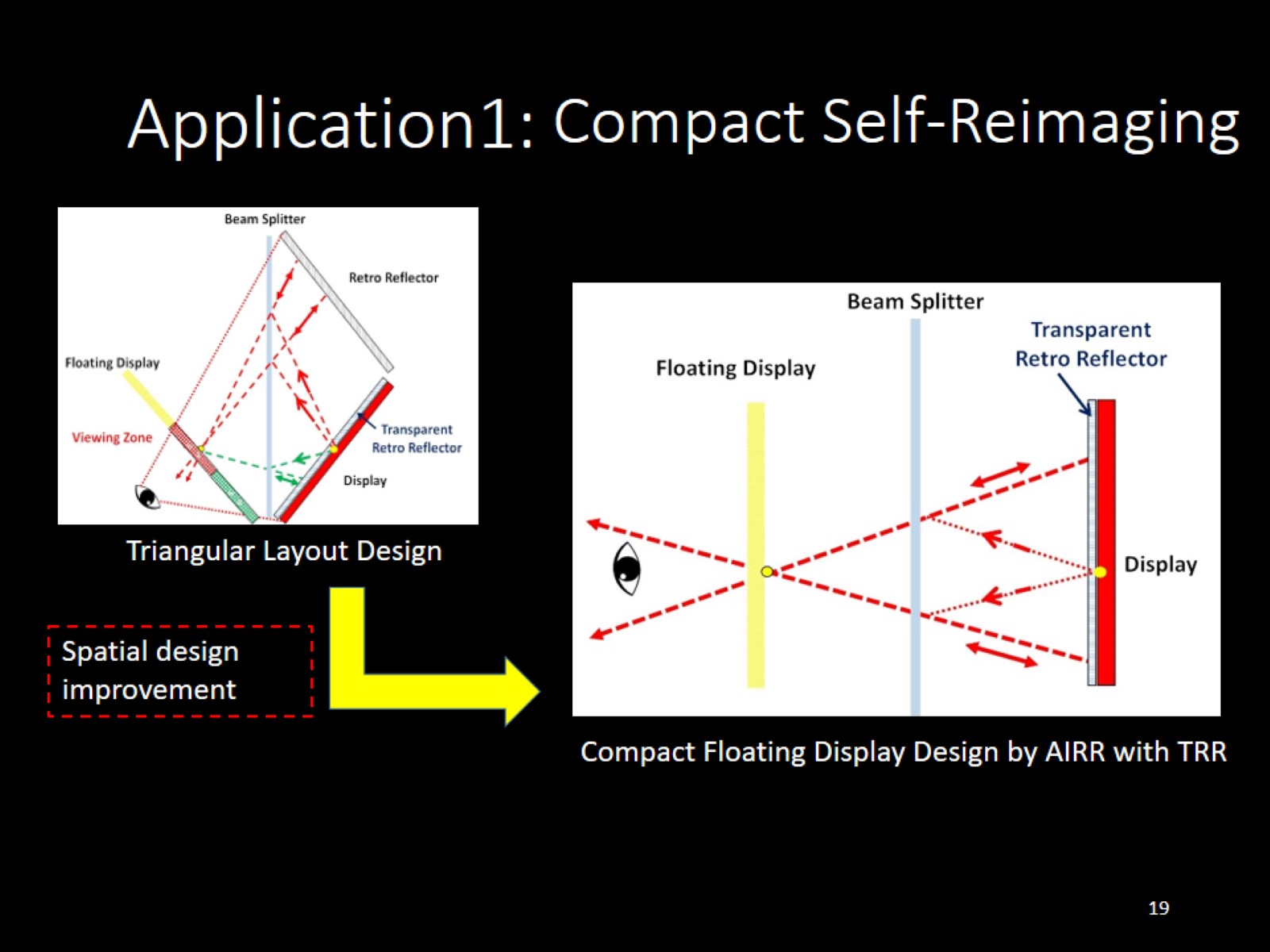 Compact Self-Reimaging
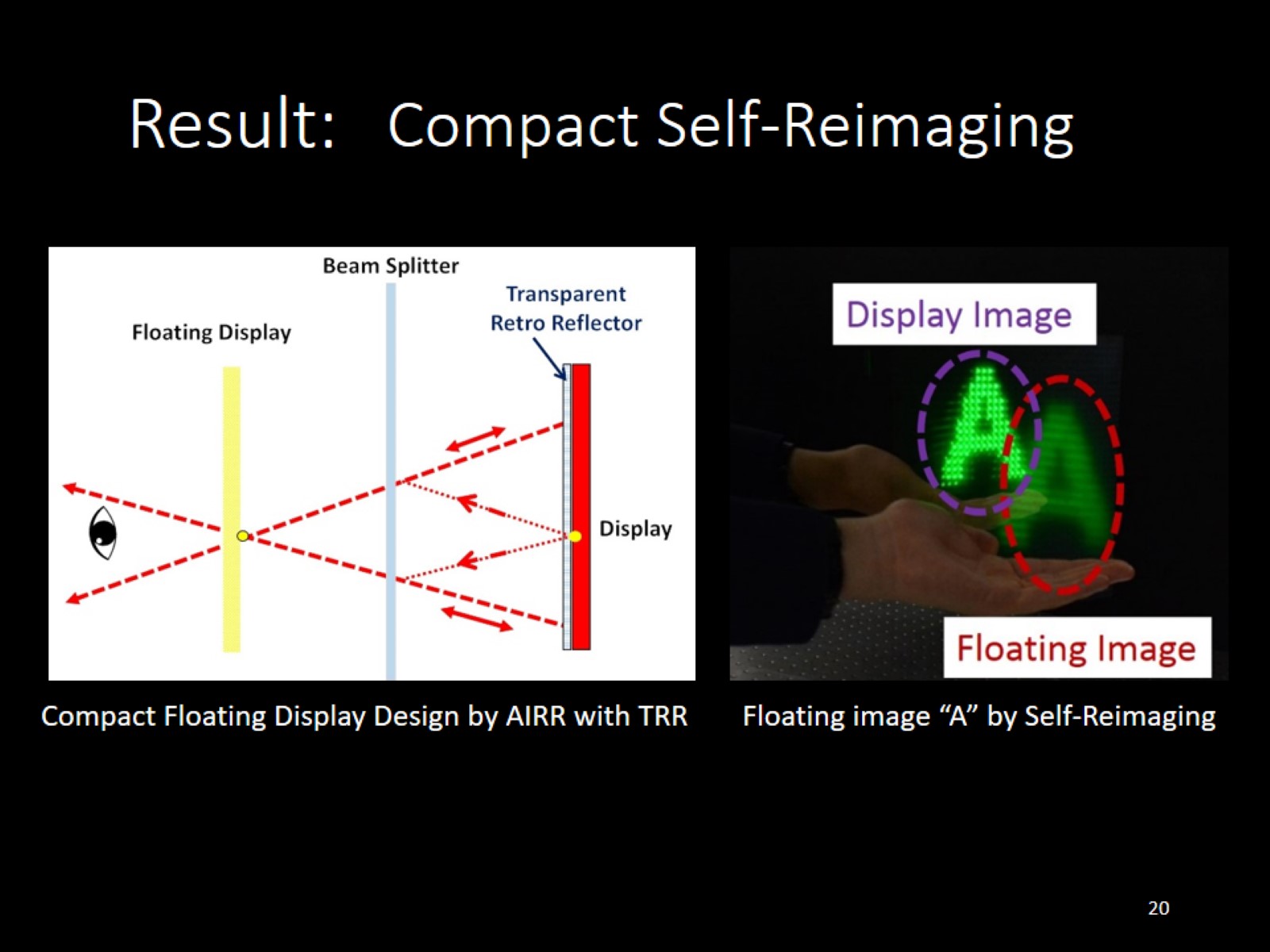 Compact Self-Reimaging
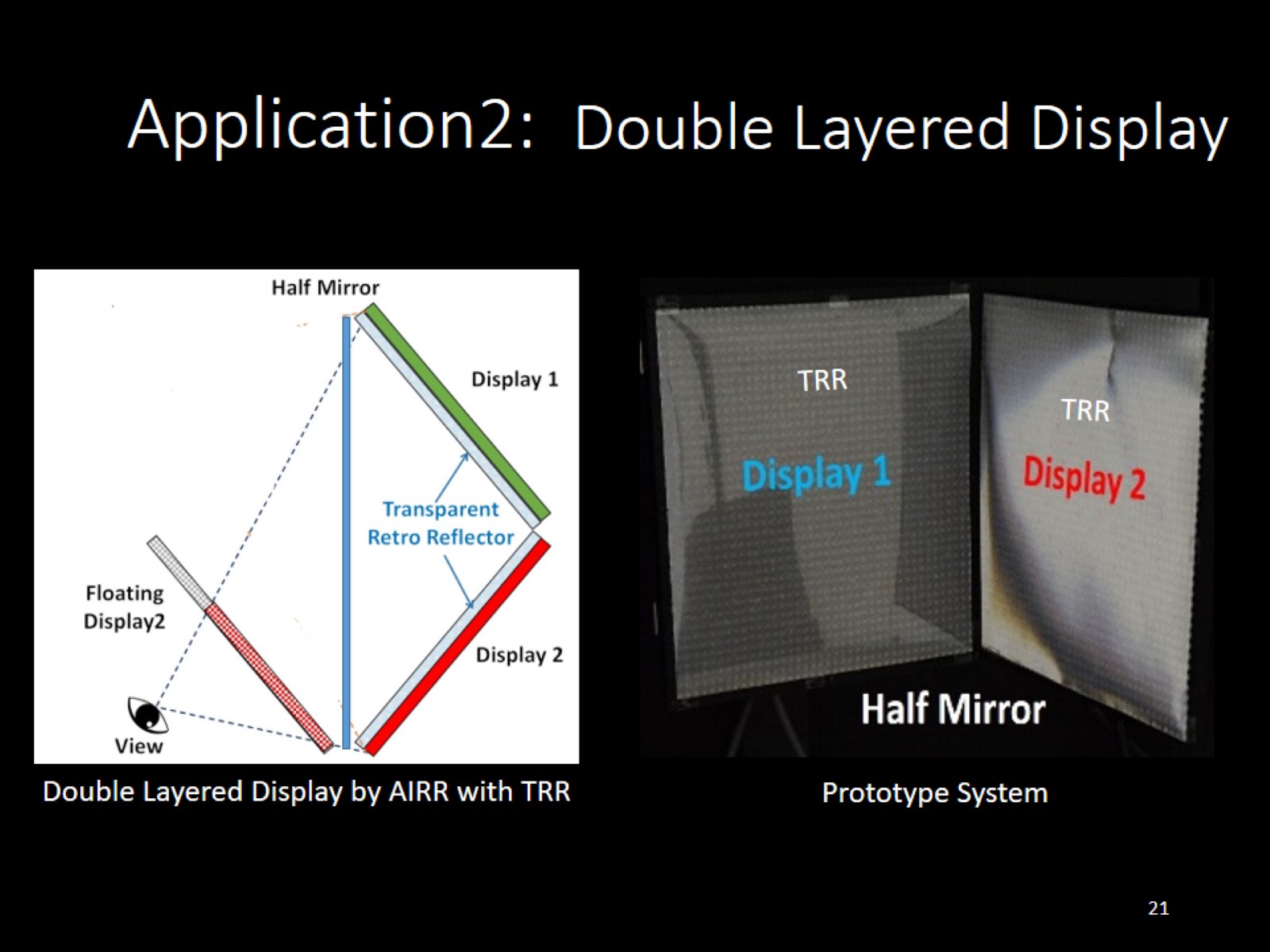 Double Layered Display
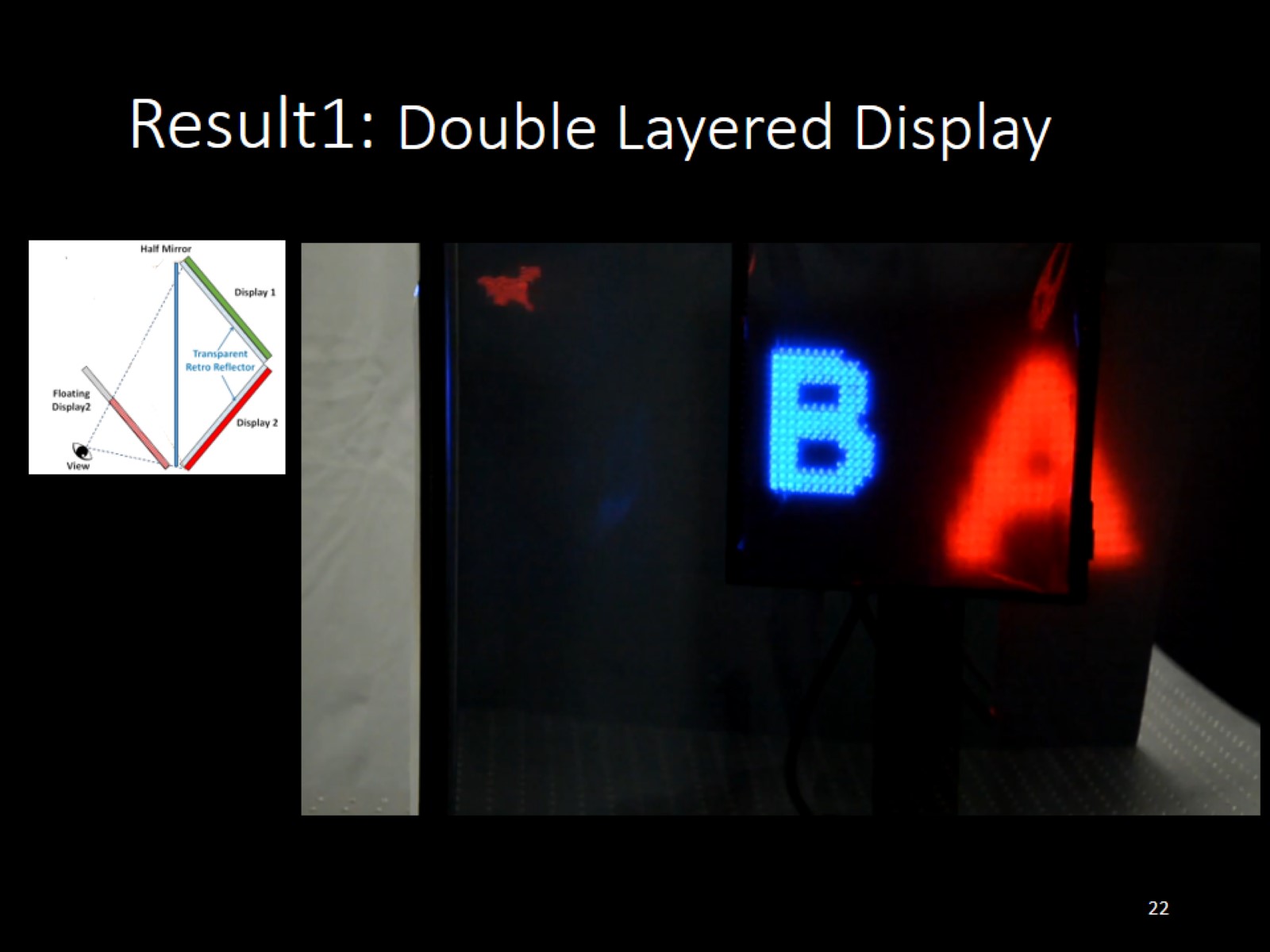 Double Layered Display
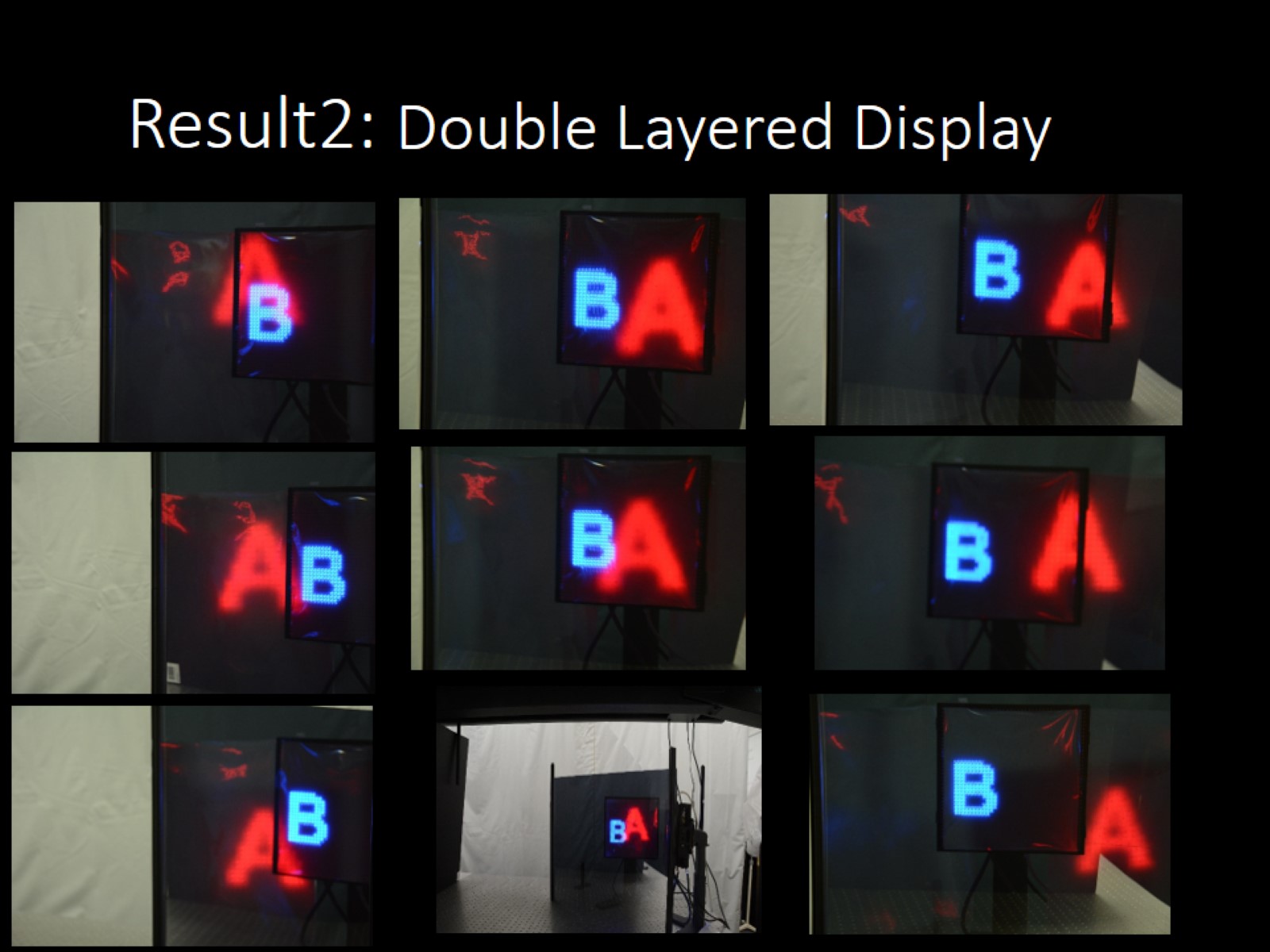 Double Layered Display
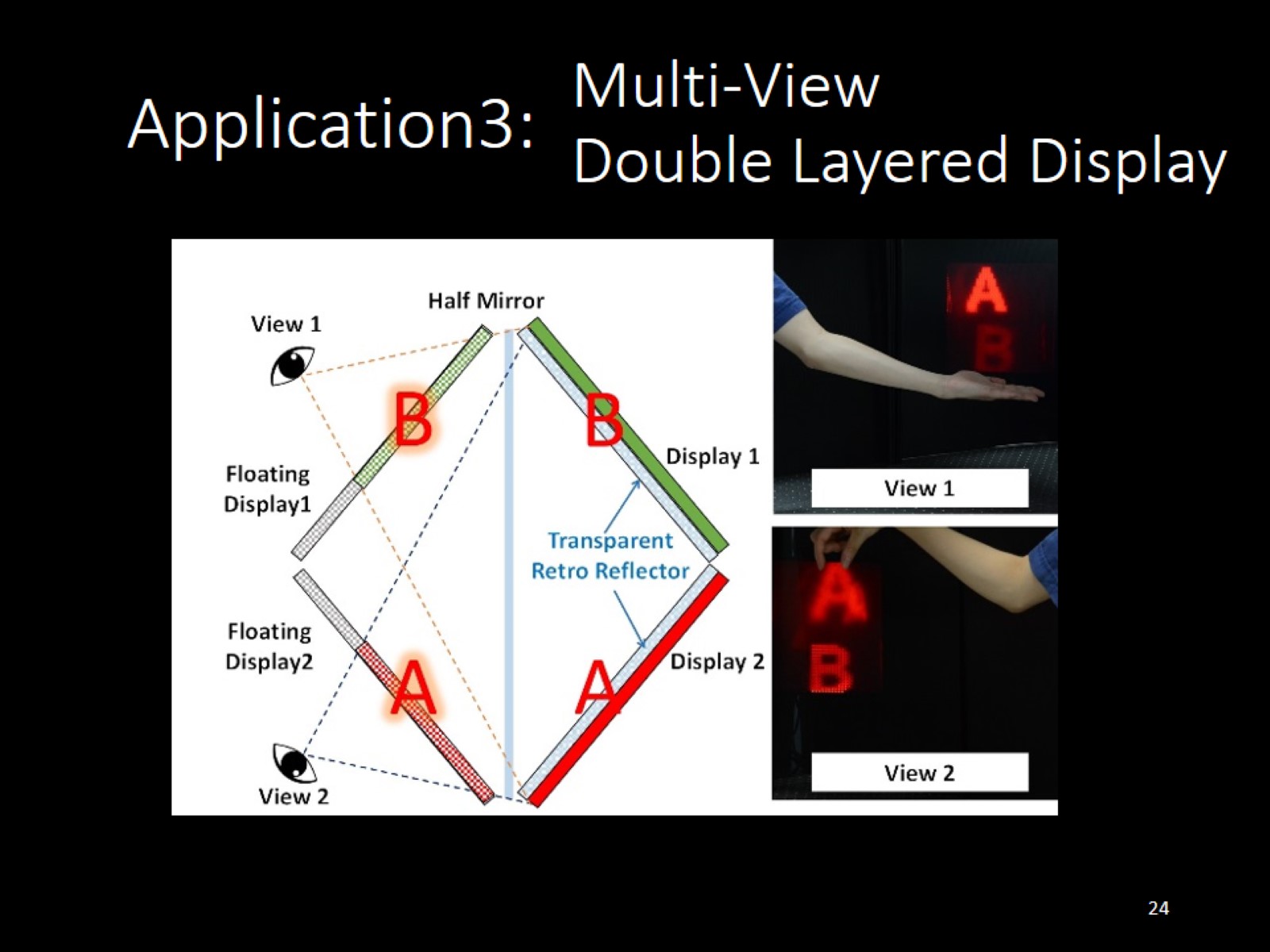 Multi-View Double Layered Display
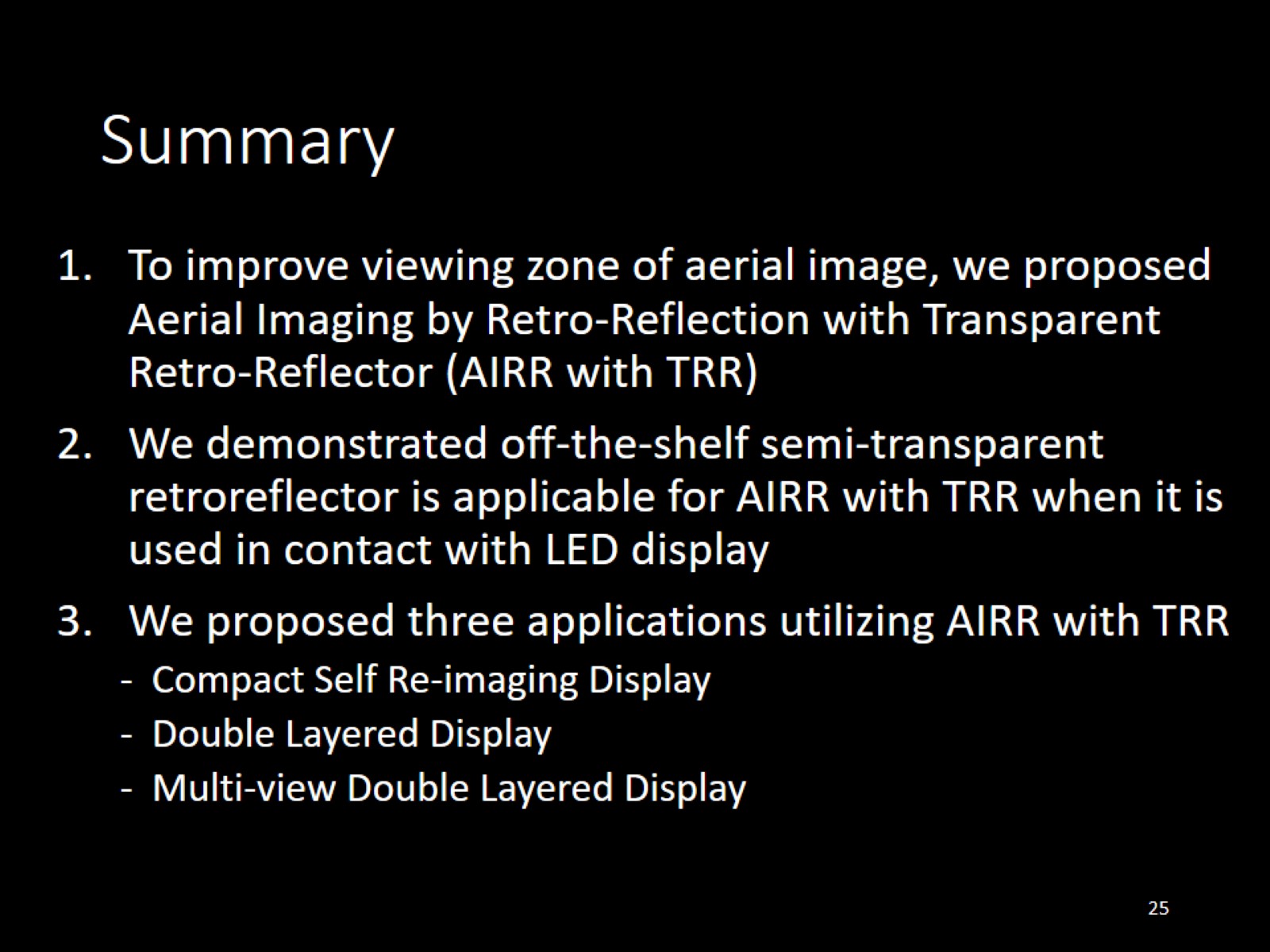 Summary
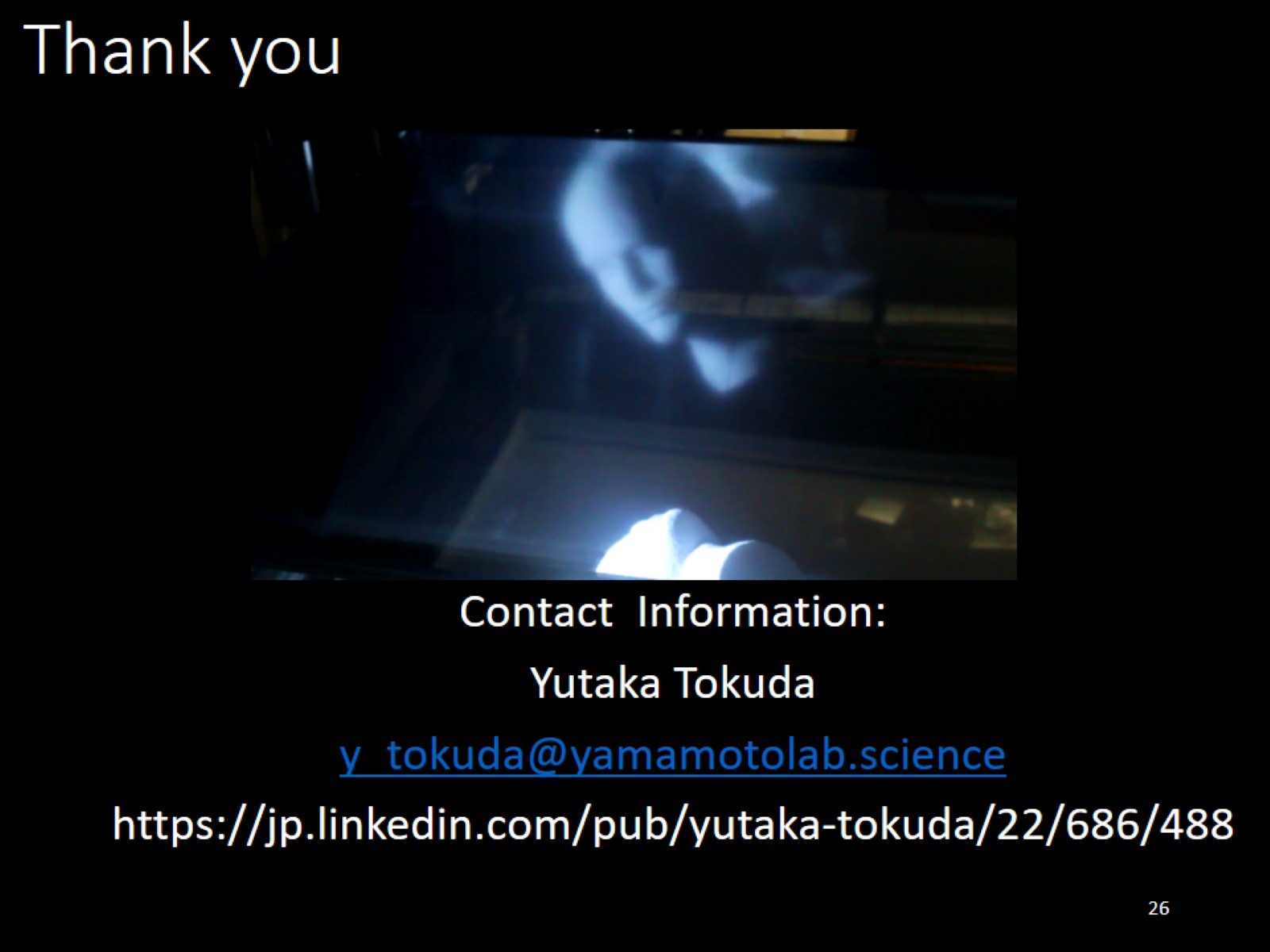 Thank you
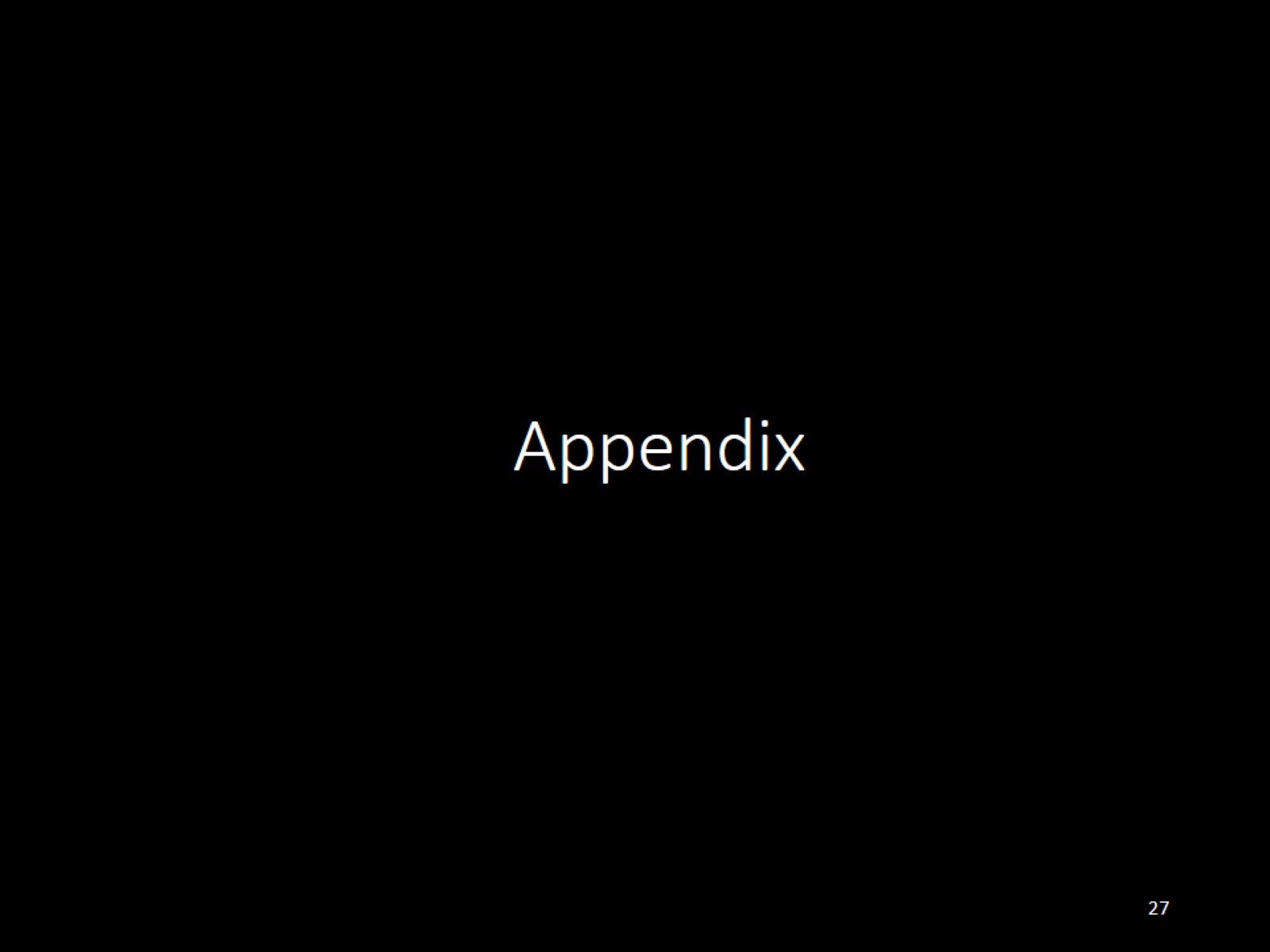 Appendix
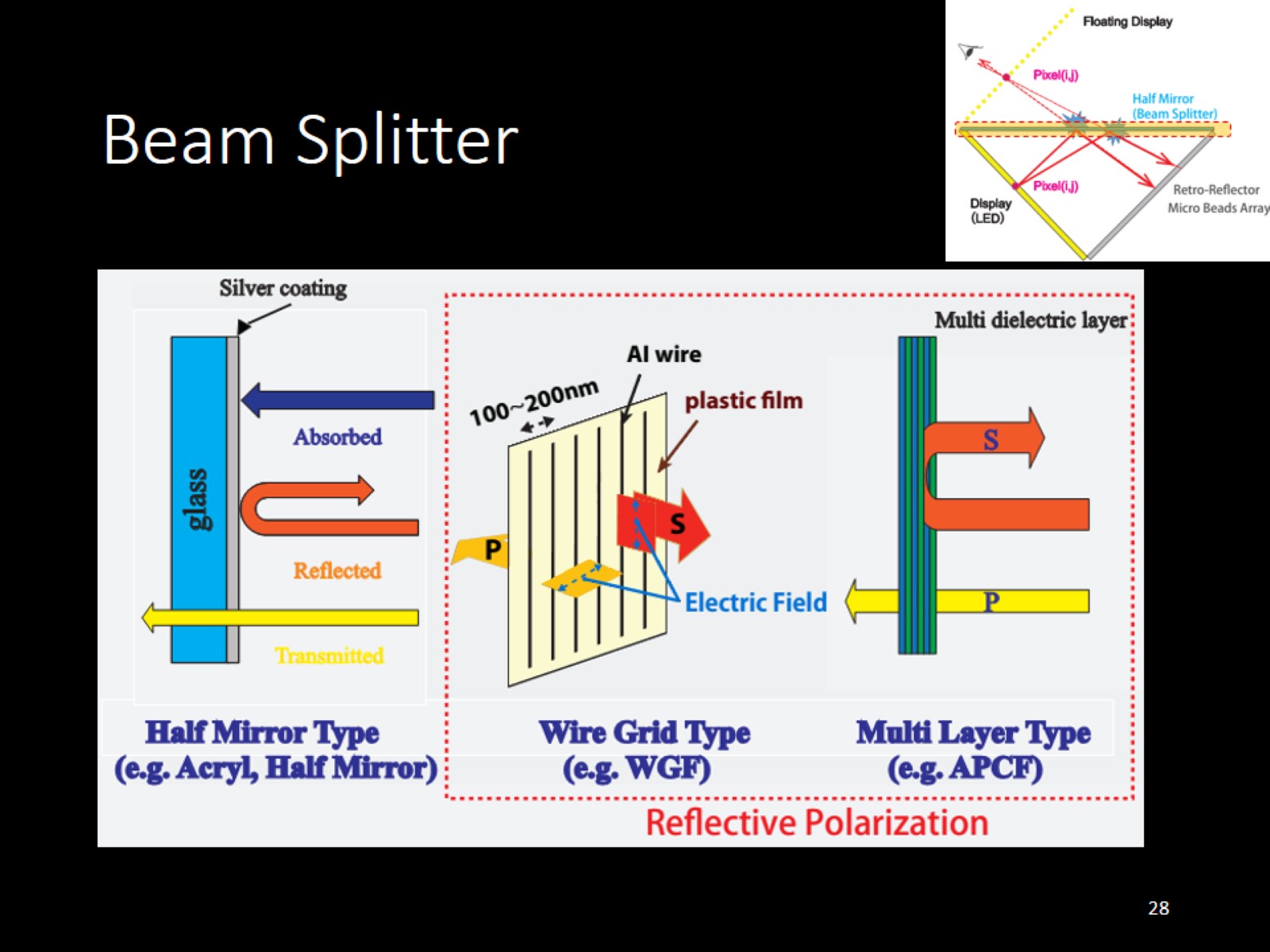 Beam Splitter
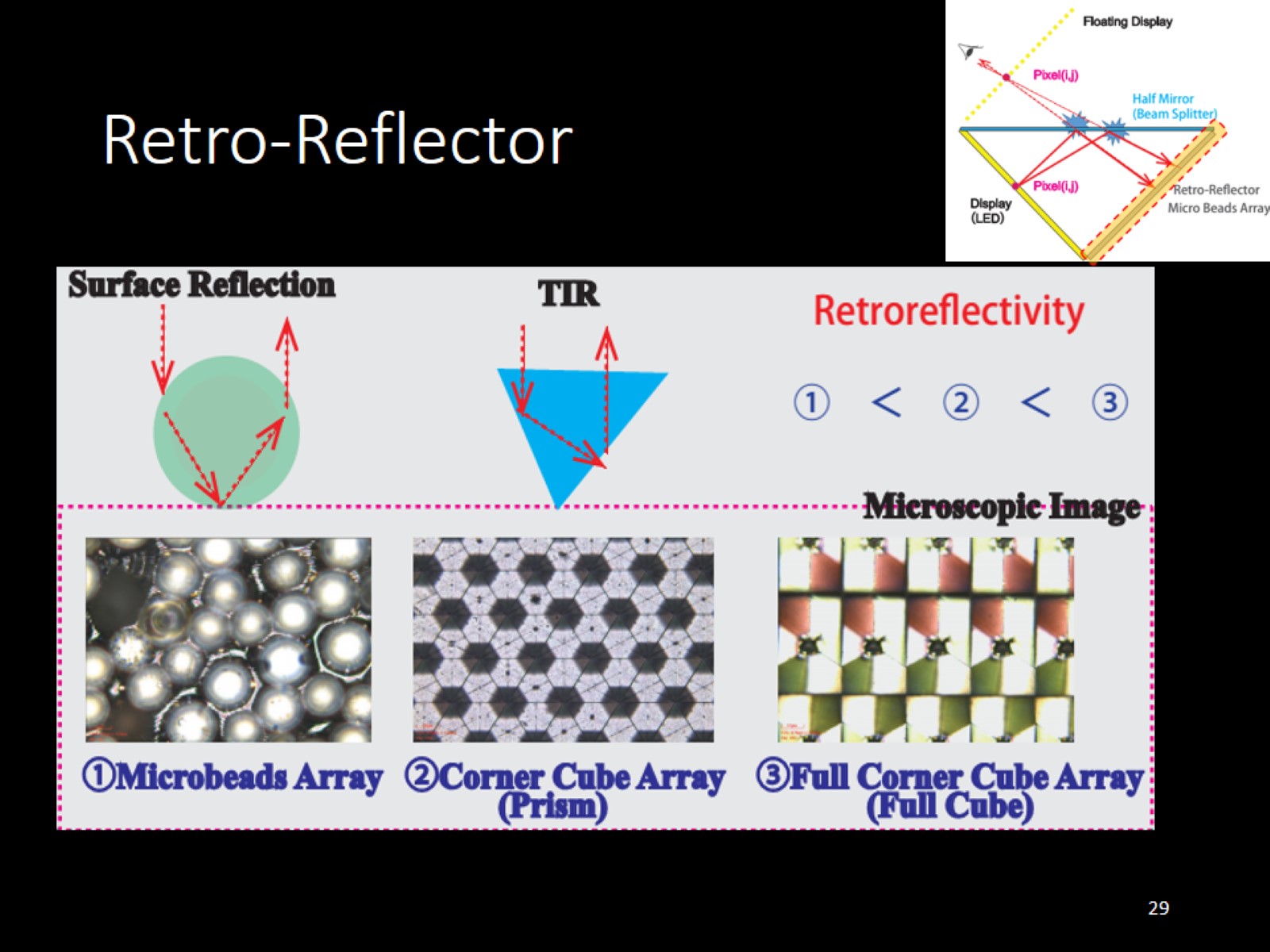 Retro-Reflector
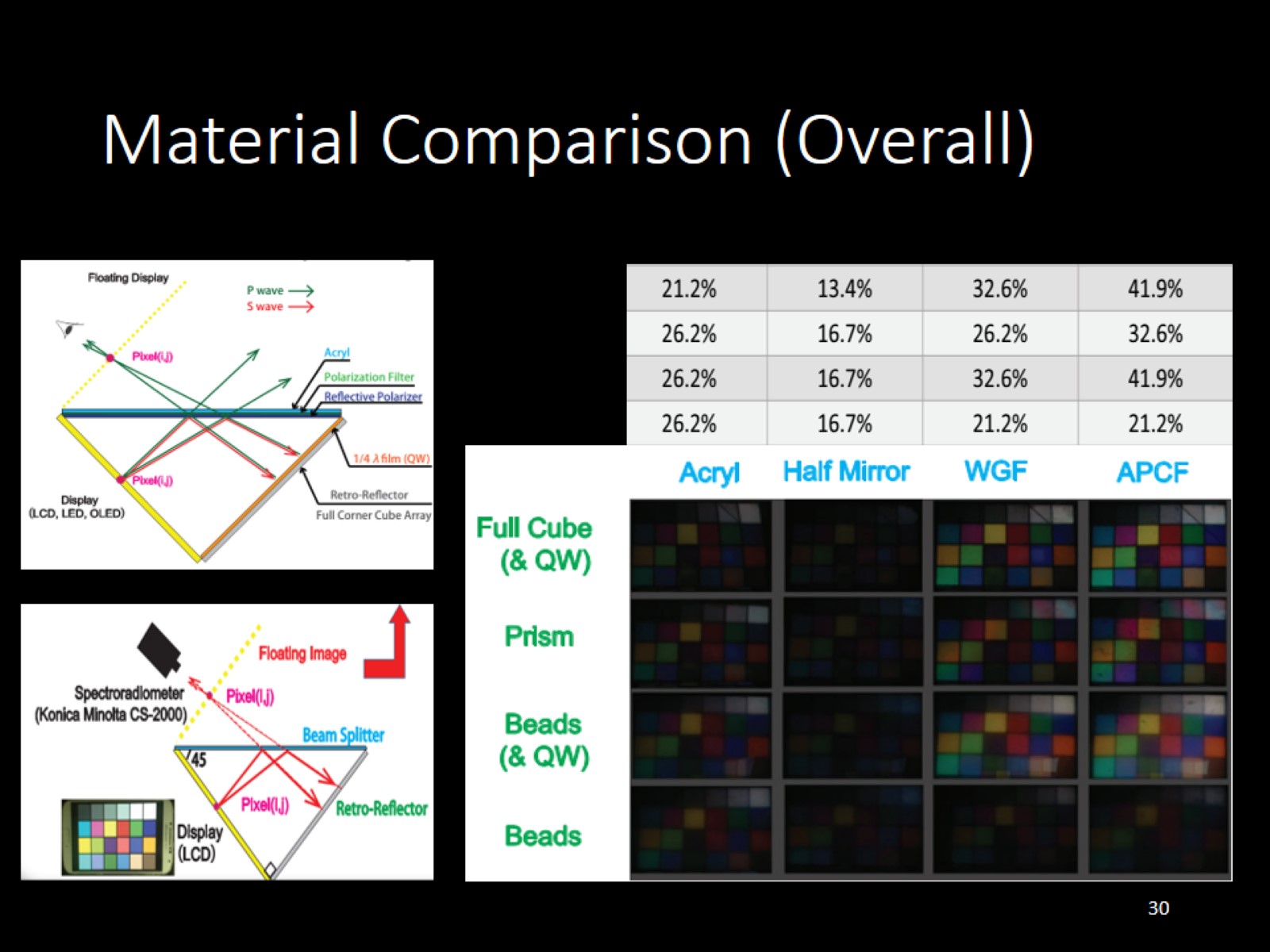 Material Comparison (Overall)
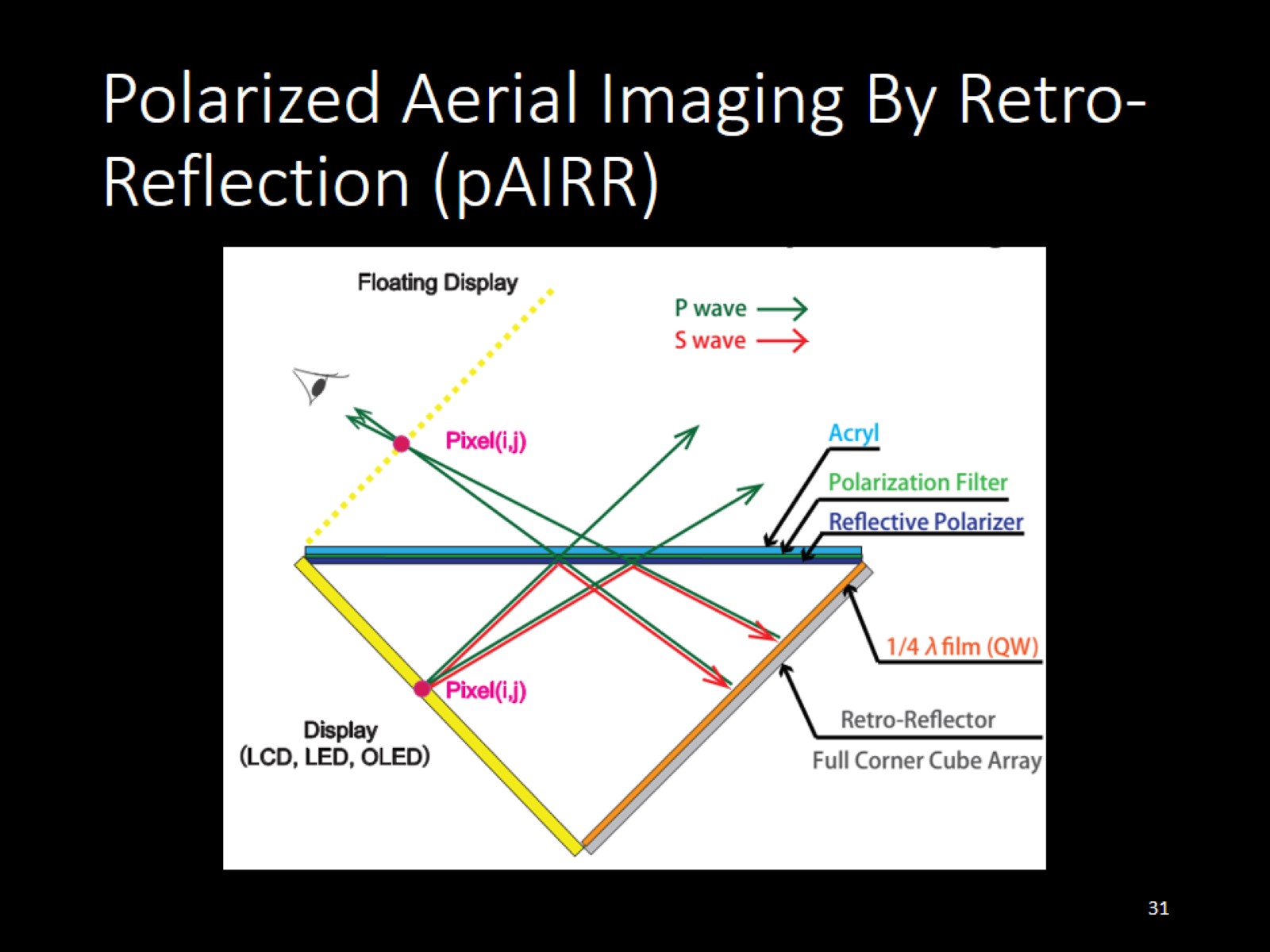 Polarized Aerial Imaging By Retro-Reflection (pAIRR)